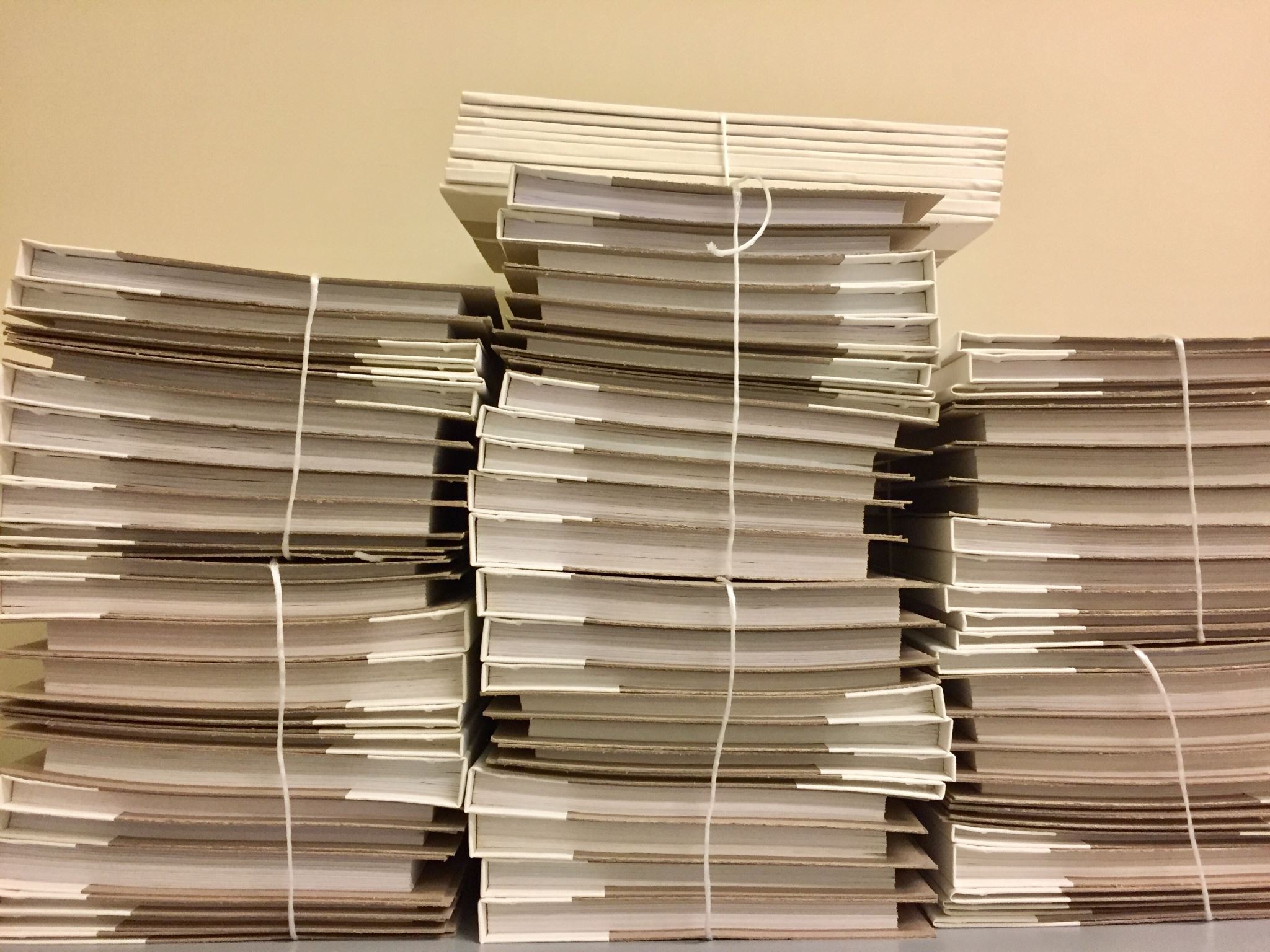 Przyjmowanie i załatwianie pism w praktyce dziekanatów i sekretariatów
dr Paweł Dąbrowski
pdabrow@kozminski.edu.pl
Pisma w praktyce uczelni – podział ze względu na stopień formalizacji reguł proceduralnych
Test stosowania kpa – art. 1 kpa
3
Inne pisma
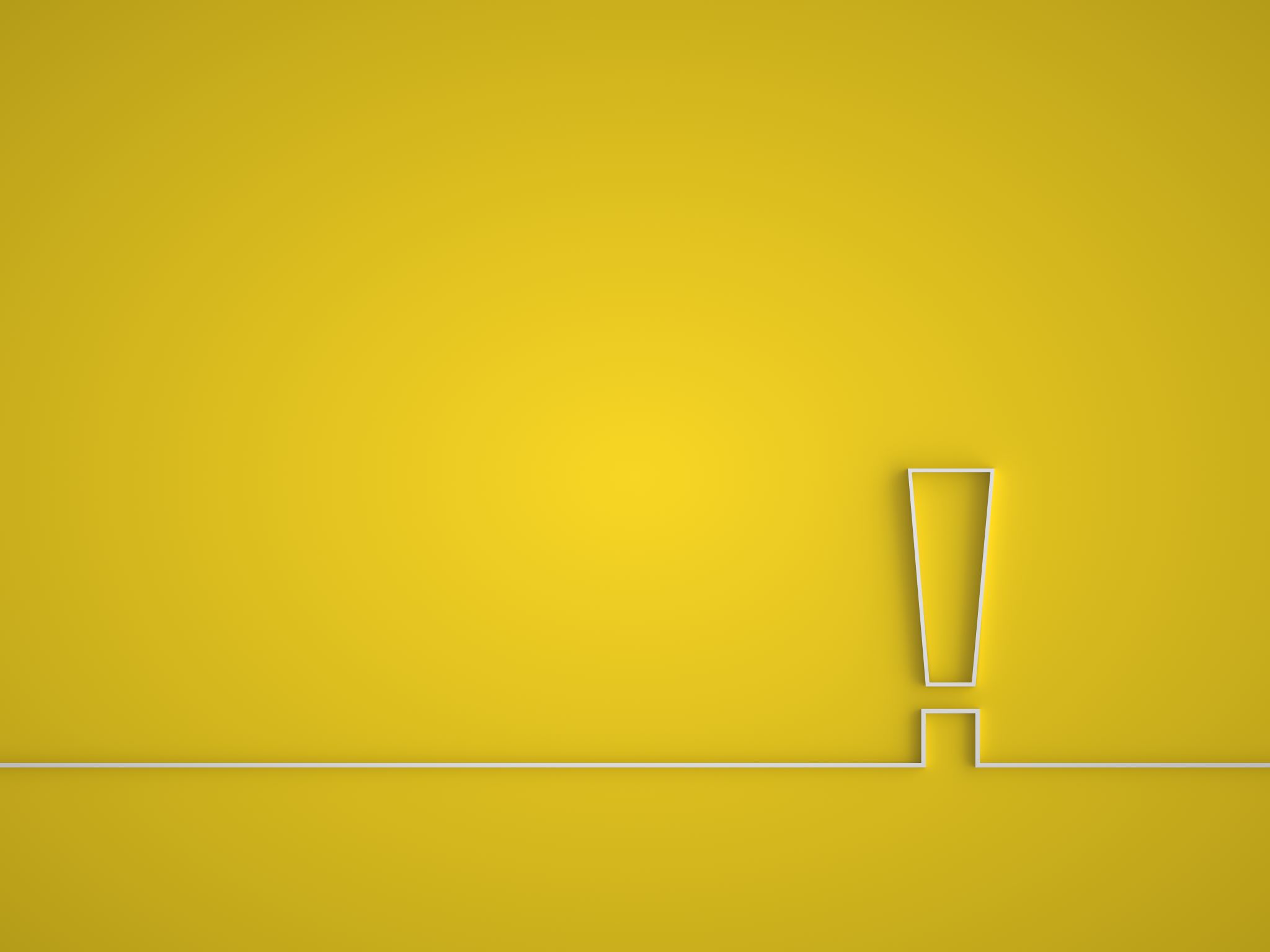 „(…) Dzień dobry, Zwróciłem się do Państwa o konkretną informację: czy syn jest studentem ALK? Nie prosiłem o dane osobowe (którymi jako ojciec dysponuję)  a jedynie o informację. Według obowiązujących przepisów prawa daną osobową nie może być pojedyncza informacja. Syn otrzymuje alimenty, i zgodnie z prawem obligowany jest do pewnych zachowań.  Zgodnie z wyrokami SN (z dnia 14 listopada 1997 r. sygn. akt. III CKN 257/97 oraz z dnia 8 sierpnia 1980 r., sygn. akt III CRN 144/80) nie będą zobowiązani do alimentowania rodzice, których dziecko jest pełnoletnie i kontynuuje naukę, ale zaniedbuje się ono w nauce, nie robi należytych postępów, nie otrzymuje obowiązujących zaliczeń, nie zdaje w terminie przepisanych egzaminów, a zwłaszcza jeżeli z własnej winy powtarza rok i wskutek tego nie kończy nauki w przewidzianym programem okresie. (...). Informacje takie można uzyskać z dwóch miejsc: od syna i uczelni. Tak jak informowałem w poprzednich mailach z syn unika kontaktu. Z uwagi na fakt, że Pani odpowiedź była zdawkowa i wyjątkowo nieprofesjonalna oczekuję by odpowiedź na mojego maila została przygotowana przez osobę odpowiedzialną za RODO w ALK”.
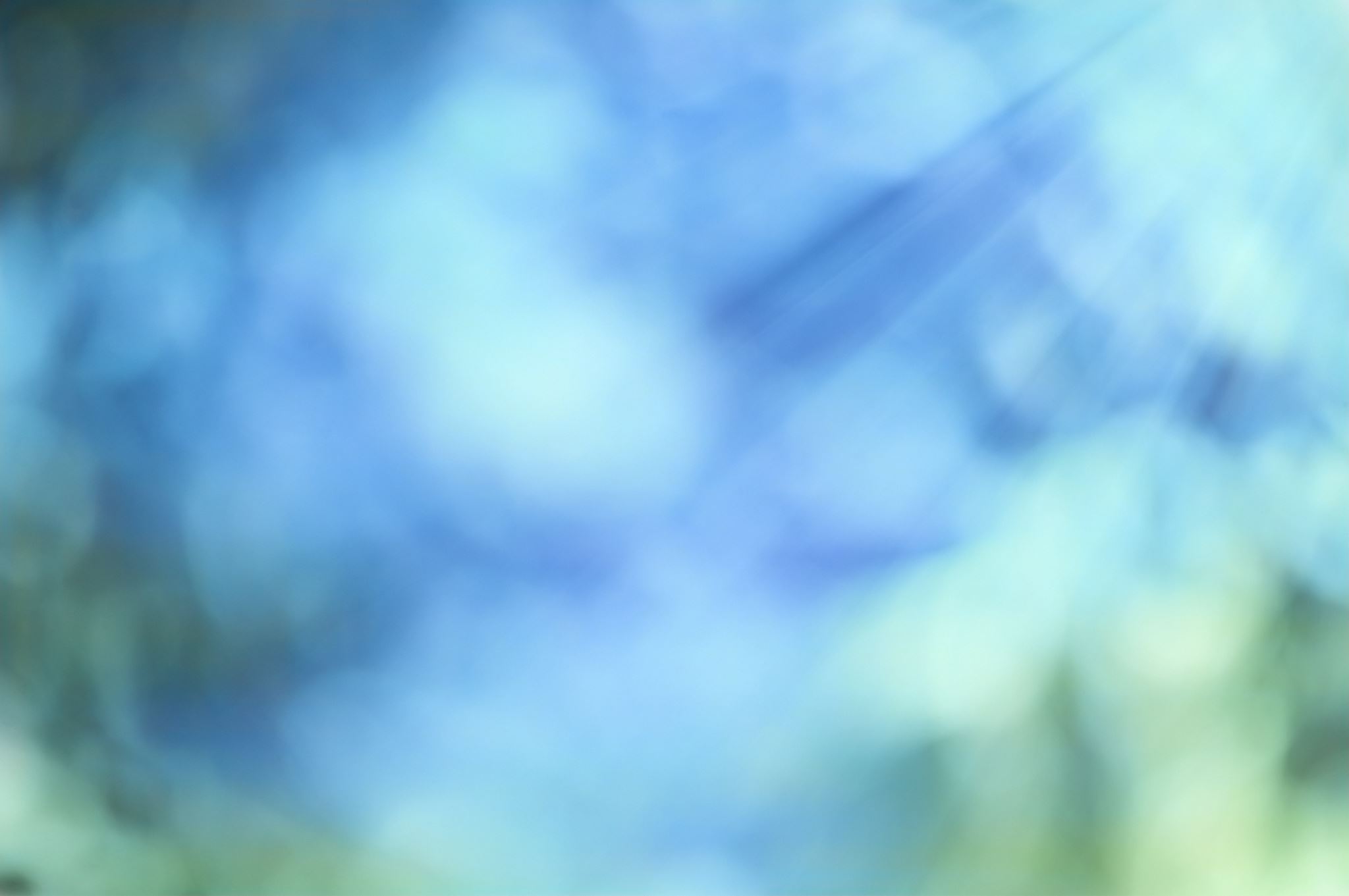 Art. 6 ust. 1 lit. a i d-e RODO
Postępowania uproszczone - skargi
„Oczekuje propozycji terminu spotkania z Rektorem (…) w zwiazku z moim pisemnie mailowo złożonym kilka tygodni temu wnioskiem o podanie sie Pani Prodziekan (…) do dymisji lub dyscyplinarnego jej zwolnienia w zwiazku z rażącym i bezprawnym podejsciem ww. do rozmów prowardzonych ze mna kilkukrotnie w przeciagu ostatnich miesiecy w sposób skrajnie niegrzeczny i arogancki - rozmawiałem w tej sprawie już dzisiaj z Prorektorem Prof. (…), który powiedział, że jest jej przełożonym, ale kwestia zwolnień to już prerogatywa Rektora (…) i/lub komisji dyscyplinarnej, w której skład, nikt z kim rozmawiałem, nie potrafił wskazać, kto dokładnie wchodzi.
Chciałbym też umówić sie zdalnie na spotkanie z Prorektorem (….) w sprawie zniżek w nawiązaniu do moich wcześniejszych rozmów z Panem (…) na przestrzeni ostatnich miesiecy (w tym rozmowy zdalnej w obecności również Rektora (…) na poczatku października)”.
Skargi i wnioski – czy pismo Pana Jakuba można uznac za skargę?
Art. 63 Konstytucji
Art. 221 § 1 i 3 KPA
Każdy ma prawo składać petycje, wnioski i skargi w interesie publicznym, własnym lub innej osoby za jej zgodą do organów władzy publicznej oraz do organizacji i instytucji społecznych w związku z wykonywanymi przez nie zadaniami zleconymi z zakresu administracji publicznej. Tryb rozpatrywania petycji, wniosków i skarg określa ustawa.
Zagwarantowane każdemu w Konstytucji Rzeczypospolitej Polskiej prawo składania skarg i wniosków do organów państwowych, organów jednostek samorządu terytorialnego, organów samorządowych jednostek organizacyjnych oraz do organizacji i instytucji społecznych realizowane jest na zasadach określonych przepisami niniejszego działu.
Skargi i wnioski można składać w interesie publicznym, własnym lub innej osoby za jej zgodą.
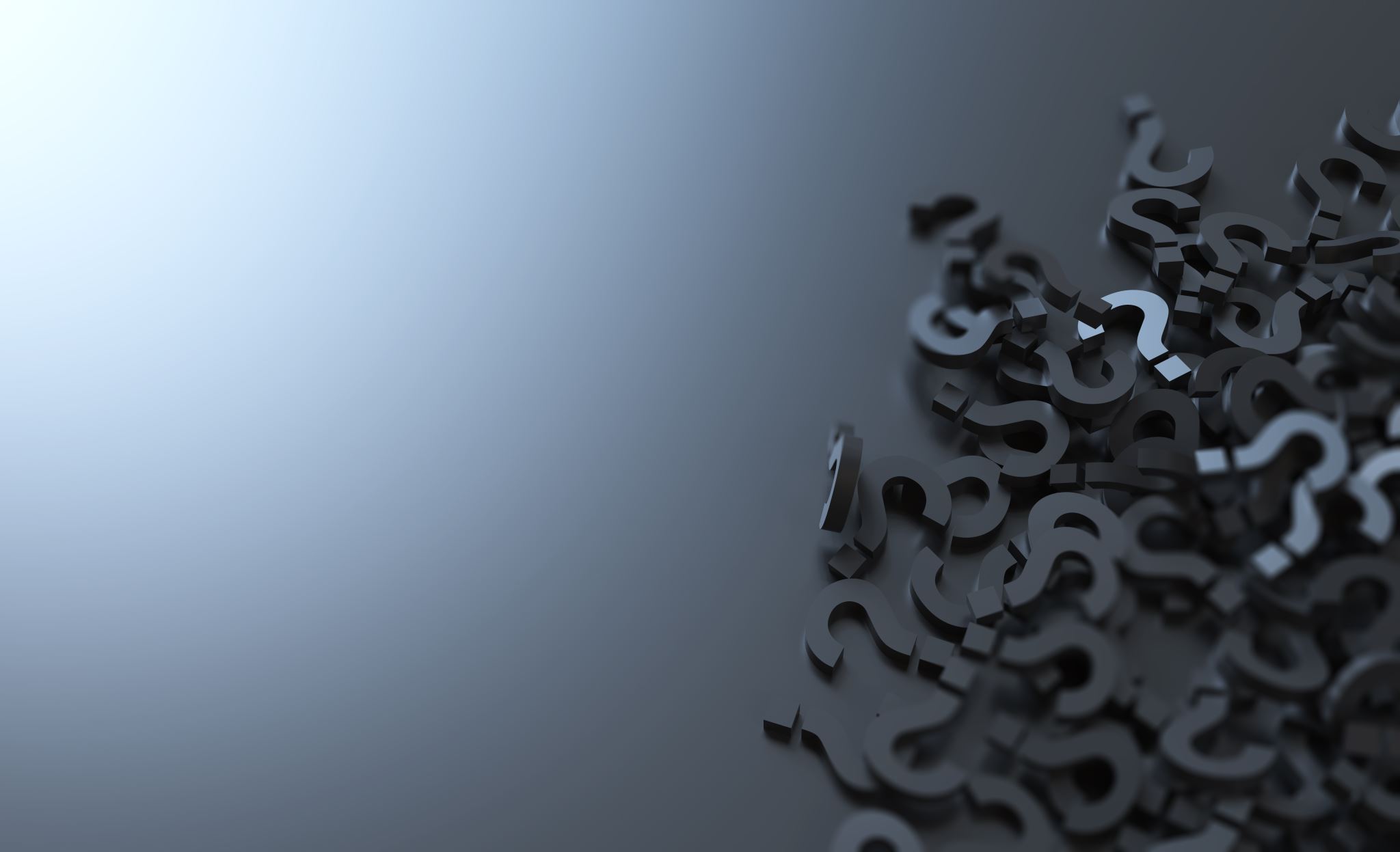 Art. 227 KPA
Przedmiotem skargi może być w szczególności zaniedbanie lub nienależyte wykonywanie zadań przez właściwe organy albo przez ich pracowników, naruszenie praworządności lub interesów skarżących, a także przewlekłe lub biurokratyczne załatwianie spraw.
Art. 222 KPA
O tym, czy pismo jest skargą albo wnioskiem, decyduje treść pisma, a nie jego forma zewnętrzna.
Wyr. WSA w Poznaniu z 7.07.21 sygn. akt II SA Po/228/21
Odrębność trybów z działu II. i działu VIII. k.p.a. prowadzi do jednoznacznego wniosku, że nie można stosować przepisów o wezwaniu do uzupełnienia braków formalnych skargi w świetle przepisów regulujących administracyjne postępowanie jurysdykcyjne. Różnica tych trybów wynika przede wszystkim z odrębności celów, jakim mają służyć. Pierwszy służy konkretyzacji publicznoprawnych praw i obowiązków, drugie - ocenie działalności administracji publicznej, bez realnego wpływu na sytuację prawną stron. To z kolei znajduje odzwierciedlenie w zapadłych rozstrzygnięciach wieńczących oba tryby postępowań.
Art. 238 § 1 KPA
Zawiadomienie o sposobie załatwienia skargi powinno zawierać: oznaczenie organu, od którego pochodzi, wskazanie, w jaki sposób skarga została załatwiona, oraz podpis z podaniem imienia, nazwiska i stanowiska służbowego osoby upoważnionej do załatwienia skargi. Zawiadomienie o odmownym załatwieniu skargi powinno zawierać ponadto uzasadnienie faktyczne i prawne oraz pouczenie o treści art. 239.
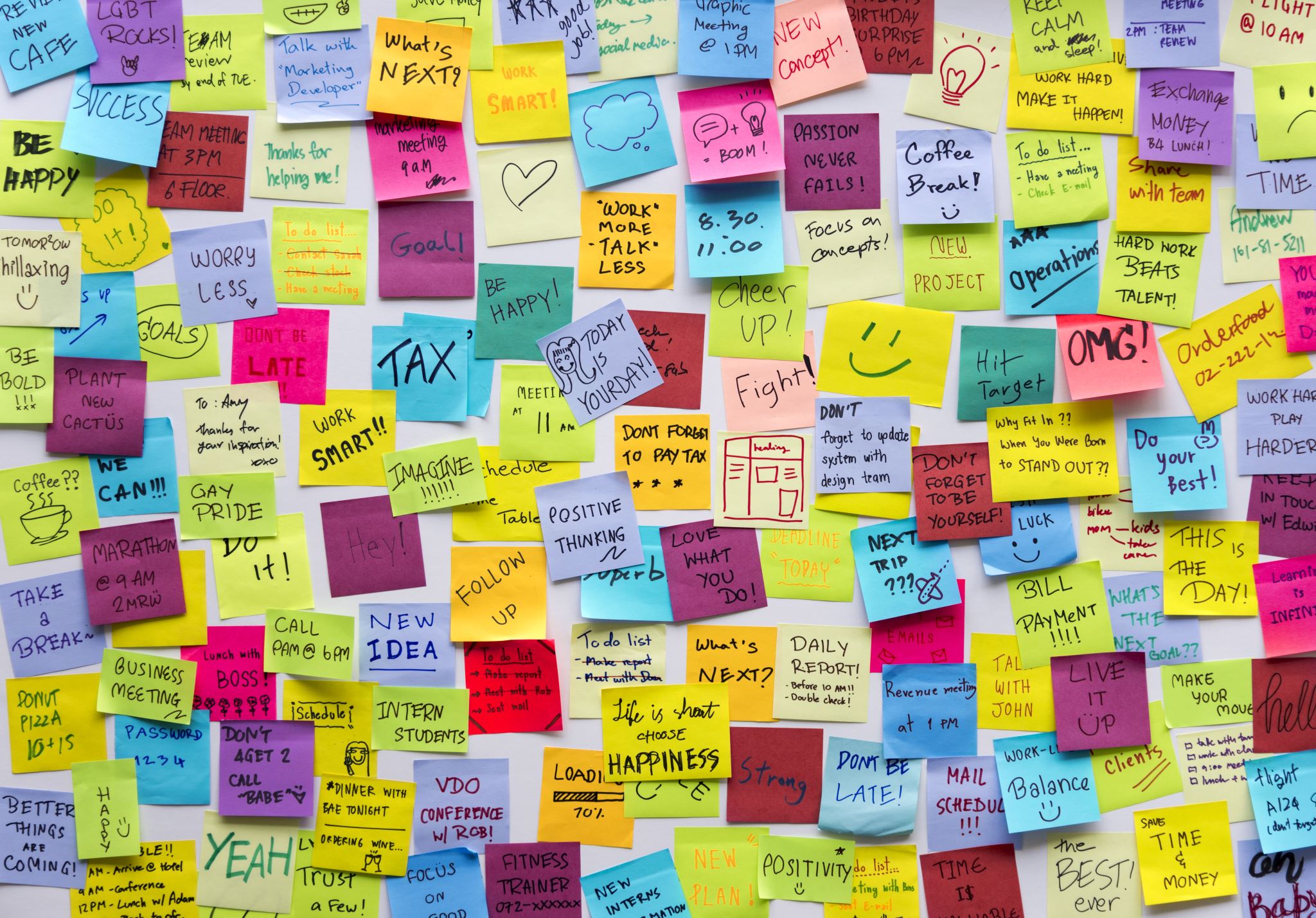 Odpowiedź do p. Jakuba
W odpowiedzi na Pana skargę przekazaną pocztą e-mail w dniu 7 marca 2023 r. uprzejmie informuję, że Pana skarga została rozpatrzona oraz uznana za bezzasadną. (….)
Zgodnie z art. 239 Kodeksu postępowania administracyjnego w przypadku gdy skarga, w wyniku jej rozpatrzenia, została uznana za bezzasadną i jej bezzasadność wykazano w odpowiedzi na skargę, a skarżący ponowił skargę bez wskazania nowych okoliczności - organ właściwy do jej rozpatrzenia może podtrzymać swoje poprzednie stanowisko z odpowiednią adnotacją w aktach sprawy - bez zawiadamiania skarżącego.
Art. 237 § 1 KPA
Organ właściwy do załatwienia skargi powinien załatwić skargę bez zbędnej zwłoki, nie później jednak niż w ciągu miesiąca.
Art. 226a KPA
Organy właściwe w sprawach skarg i wniosków przekazują informacje, o których mowa w art. 13 ust. 1 i 2 rozporządzenia 2016/679, skarżącemu lub wnioskodawcy przy pierwszej czynności skierowanej do tych osób.
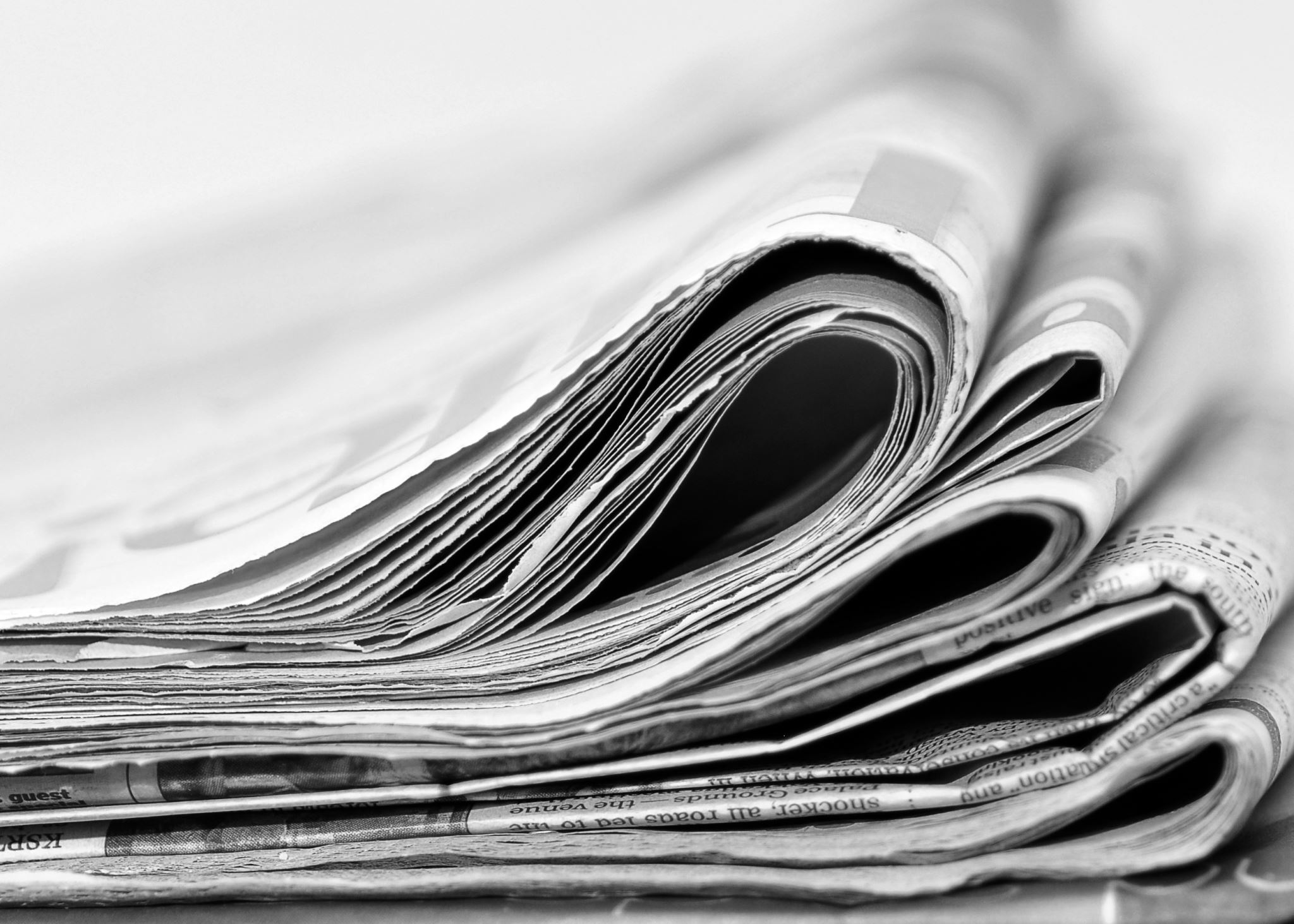 Art. 233 KPA
Skarga w sprawie indywidualnej, która nie była i nie jest przedmiotem postępowania administracyjnego, powoduje wszczęcie postępowania, jeżeli została złożona przez stronę. Jeżeli skarga taka pochodzi od innej osoby, może spowodować wszczęcie postępowania administracyjnego z urzędu, chyba że przepisy wymagają do wszczęcia postępowania żądania strony.
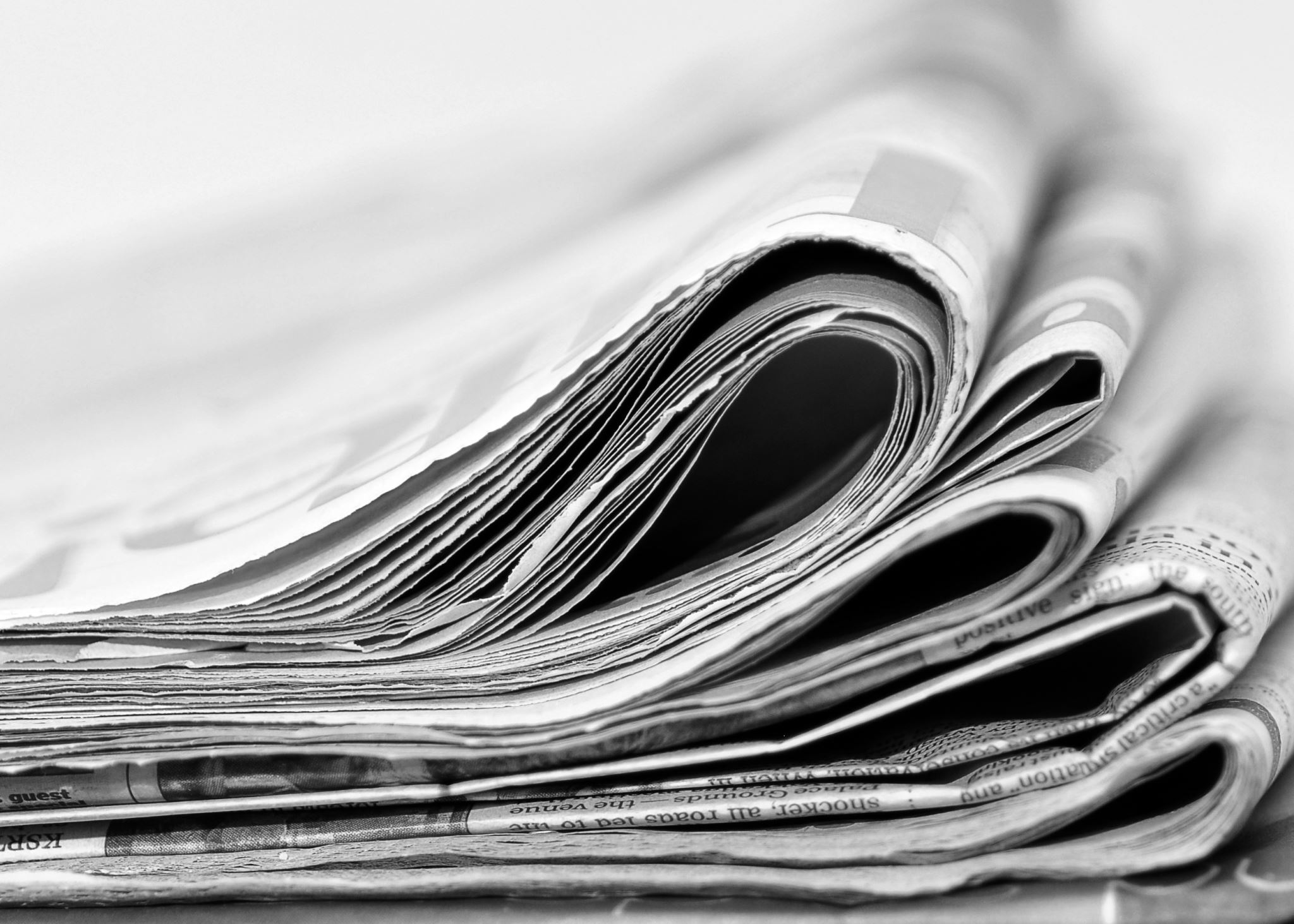 Art. 234 KPA
W sprawie, w której toczy się postępowanie administracyjne:
skarga złożona przez stronę podlega rozpatrzeniu w toku postępowania, zgodnie z przepisami kodeksu;
skarga pochodząca od innych osób stanowi materiał, który organ prowadzący postępowanie powinien rozpatrzyć z urzędu.
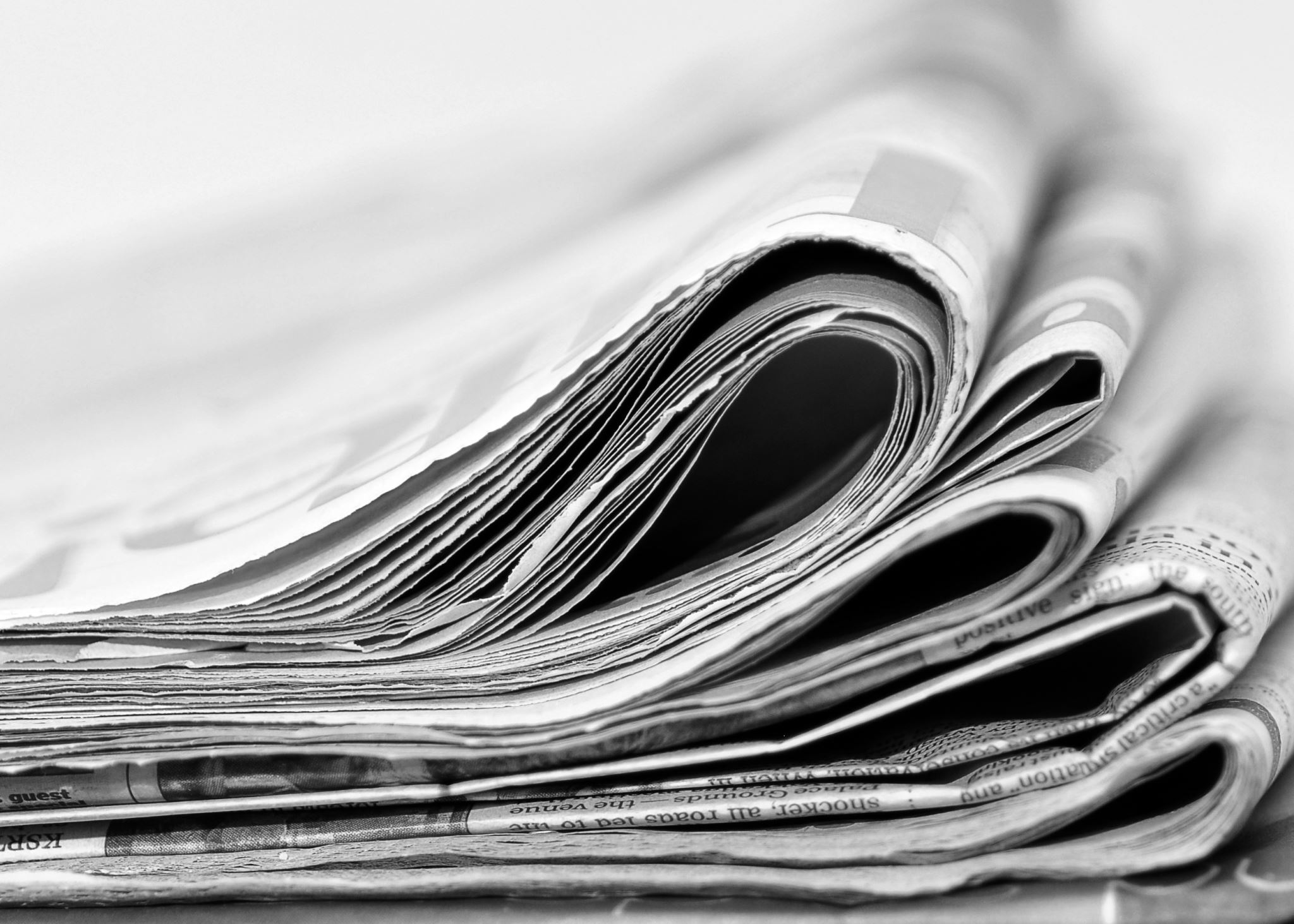 Art. 235 KPA
Skargę w sprawie, w której wydano decyzję ostateczną, uważa się zależnie od jej treści za żądanie wznowienia postępowania, stwierdzenia nieważności decyzji albo jej uchylenia lub zmiany, które może być uwzględnione, z zastrzeżeniem art. 16 § 1 zdanie drugie.
Skarga czy inne podanie?
„Rozpoczęcie postępowania administracyjnego i procesu sądowoadministracyjnego w sprawie indywidualnej studentki seminarium doktoranckiego, (…) nastąpiło dnia 14 Kwietnia 2023 r. z wysłaniem pisma do Jego Magnificencji (…). Brak odpowiedzi na to pismo jest w drodze postępowania administracyjnego określone w art. 122 ust 2 k.p.a. sprawę uznaje za załatwioną milcząco w całości uwzględniając żądanie strony, zakończenia seminarium doktorskiego i uzyskania stopnia doktora, jeżeli w terminie miesiąca od dnia doręczenia żądania strony właściwemu organowi administracji publicznej albo innym terminie określonym w przepisie szczególnym organ ten: nie wyda decyzji lub postanowienia kończącego postępowanie w sprawie (milczące zakończenie postępowania) albo nie wniesie sprzeciwu w drodze decyzji. 
Dla poszanowania godności Magnificencji (…) uprzejmie proszę o pozytywne sfinalizowanie zakończonego postępowania”.
Skarga czy inne podanie?
Art. 122f § 1 KPA:
Na wniosek strony organ administracji publicznej, w drodze postanowienia, wydaje zaświadczenie o milczącym załatwieniu sprawy albo odmawia wydania takiego zaświadczenia.
Kto na uczelni powinien rozpatrywaćskargi?Art. 229 pkt 7 KPA
Jeżeli przepisy szczególne nie określają innych organów właściwych do rozpatrywania skarg, jest organem właściwym do rozpatrzenia skargi dotyczącej zadań lub działalności: (…) innego organu administracji rządowej, organu przedsiębiorstwa państwowego lub innej państwowej jednostki organizacyjnej - organ wyższego stopnia lub sprawujący bezpośredni nadzór”.
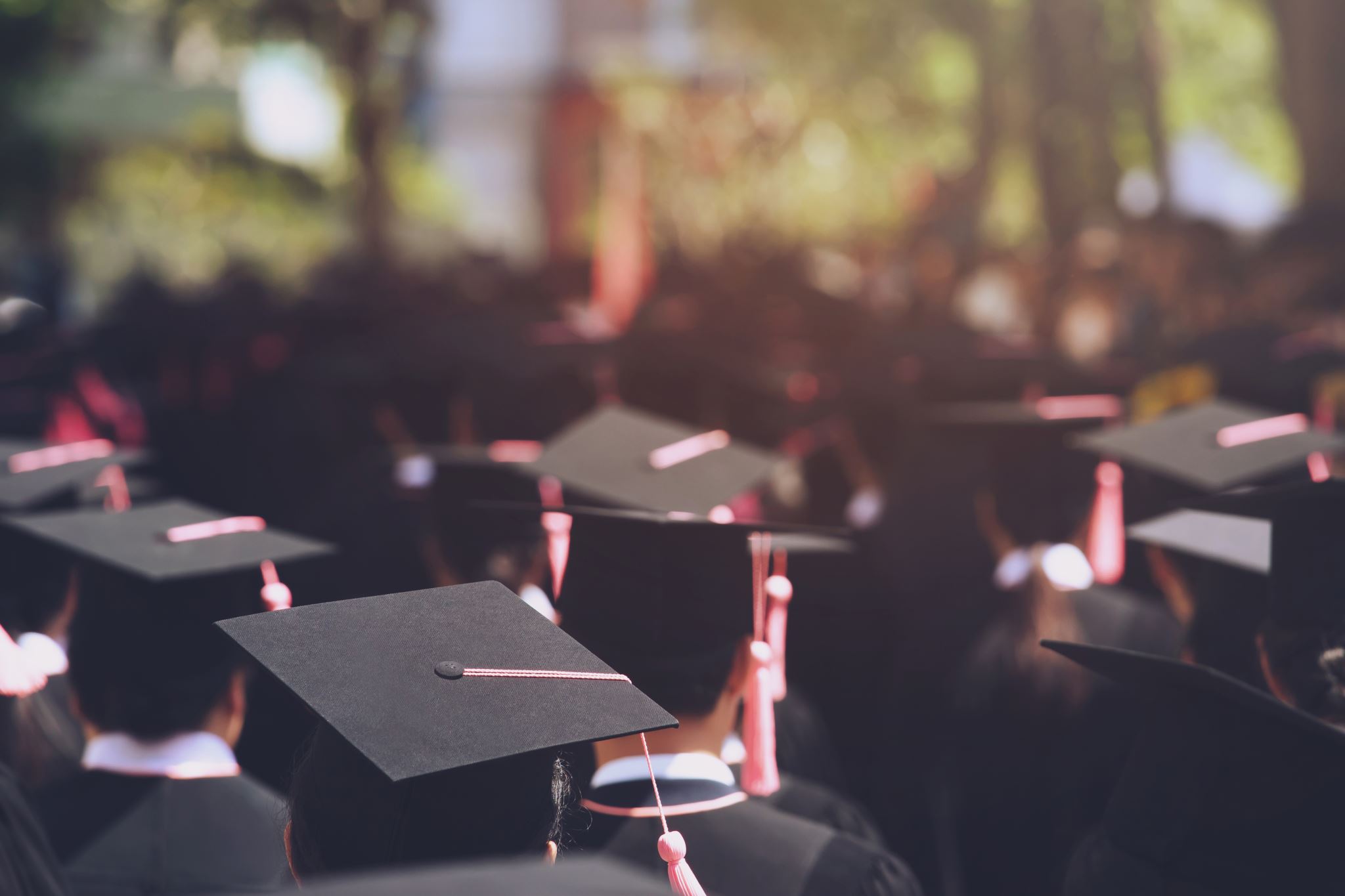 Kto na uczelni powinien rozpatrywaćskargi?
Art. 23 ust. 1 u.pr.sz.w.n.: Do zadań rektora należą sprawy dotyczące uczelni, z wyjątkiem spraw zastrzeżonych przez ustawę lub statut do kompetencji innych organów uczelni.
Art. 9 ust. 2 u.pr.sz.w.n. Uczelnia jest autonomiczna na zasadach określonych w ustawie.

KUL - Biuletyn Informacji Publicznej - Zasady przyjmowania, rozpatrywania oraz załatwiania skarg i wniosków
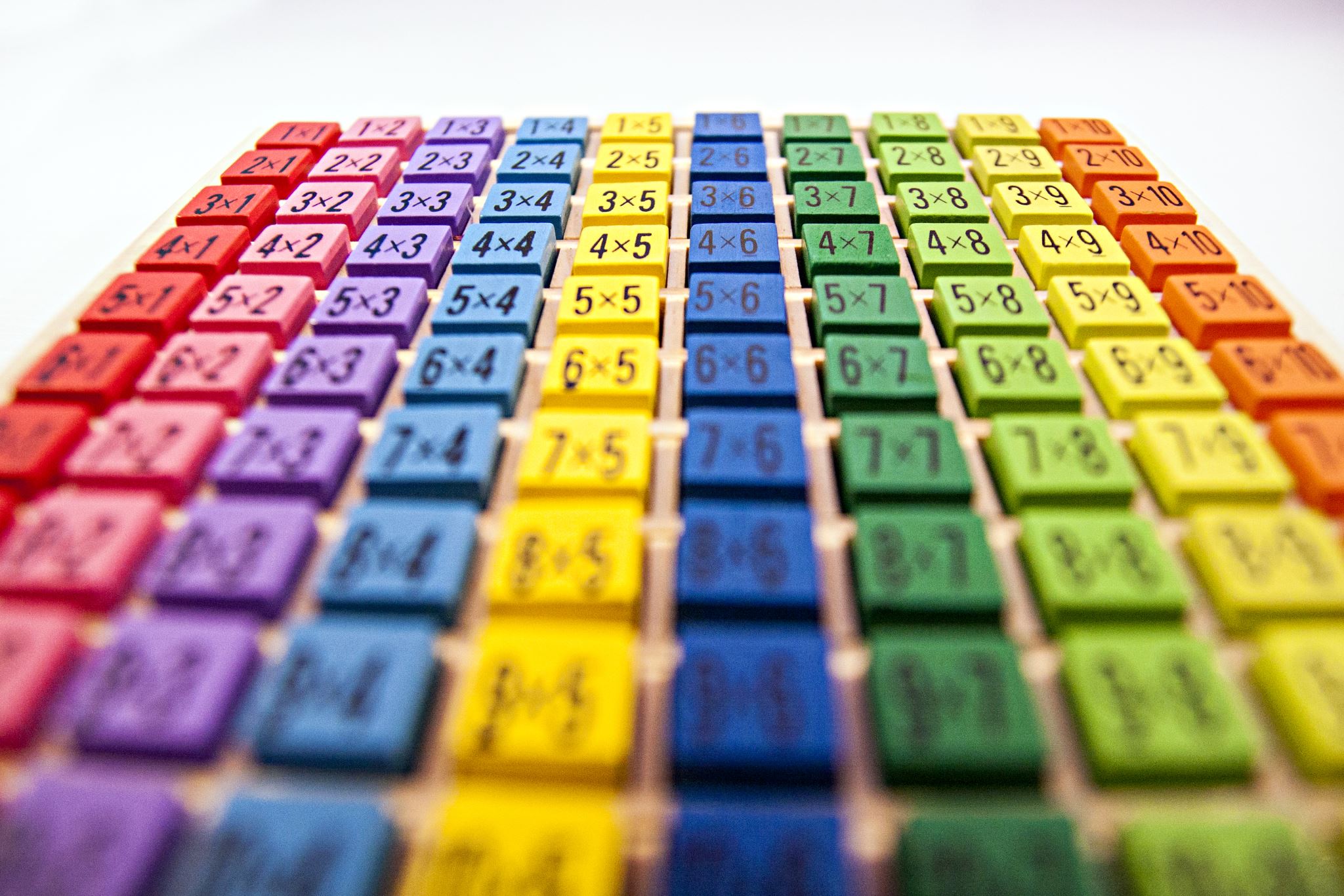 Przybysz Piotr Marek, Kodeks postępowania administracyjnego. Komentarz aktualizowany do art. 229 KPA
„Przepisami szczególnymi w rozumieniu części początkowej komentowanego przepisu są przepisy rangi ustawowej (Z. Janowicz, Kodeks..., s. 564). (…)
Należy uznać, że jeżeli w stosunku do konkretnej jednostki organizacyjnej istnieje organ wyższego stopnia oraz organ sprawujący nadzór, to oba te organy równolegle posiadają kompetencję do rozpatrywania skarg”.
Postępowania uproszczone – wydawanie zaświadczeń
Art. 217 par. 2 KPA
§  2. Zaświadczenie wydaje się, jeżeli:
1) urzędowego potwierdzenia określonych faktów lub stanu prawnego wymaga przepis prawa;
2) osoba ubiega się o zaświadczenie ze względu na swój interes prawny w urzędowym potwierdzeniu określonych faktów lub stanu prawnego.
Art. 218 § 1 KPA
W przypadkach, o których mowa w art. 217 § 2 pkt 2, organ administracji publicznej obowiązany jest wydać zaświadczenie, gdy chodzi o potwierdzenie faktów albo stanu prawnego, wynikających z prowadzonej przez ten organ ewidencji, rejestrów bądź z innych danych znajdujących się w jego posiadaniu.
Art. 219 KPA
Odmowa wydania zaświadczenia bądź zaświadczenia o treści żądanej przez osobę ubiegającą się o nie następuje w drodze postanowienia, na które służy zażalenie.
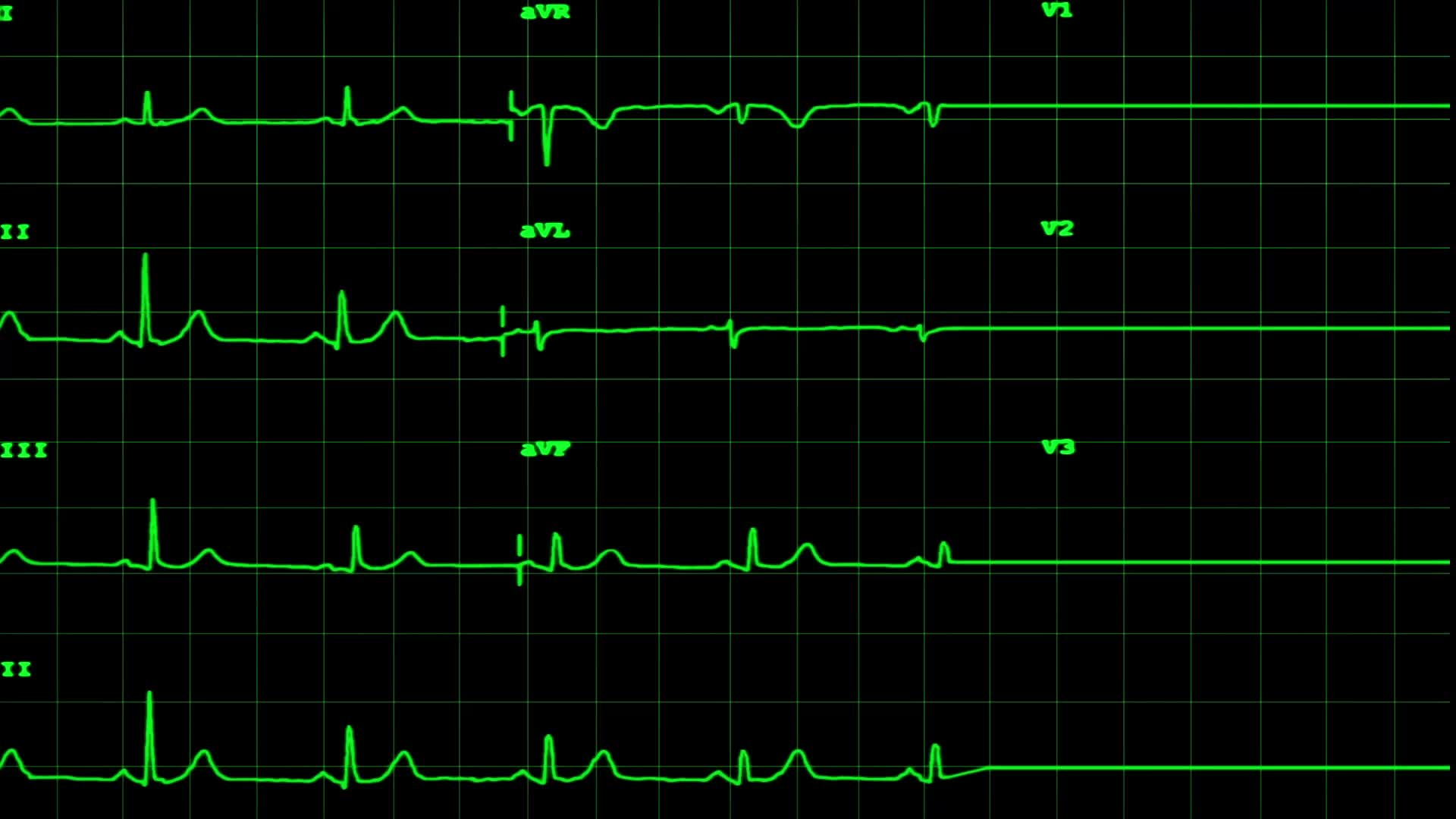 Wyr. WSA we Wrocławiu z 7.12.22 sygn. akt III SAB/Wr 1140/22
W konsekwencji, postępowanie wszczęte wnioskiem o wydanie zaświadczenia może zakończyć się więc przez wydanie zaświadczenia dotyczącego stanu faktycznego lub stanu prawnego, którego potwierdzenia żąda osoba zainteresowana, lub przez odmowę wydania zaświadczenia, np. gdy organ jest niewłaściwy, gdy nie dysponuje danymi, gdy wnioskodawca nie ma interesu prawnego, gdy organ nie może spełnić żądania odnośnie do treści zaświadczenia, np. z powodu niepotwierdzenia się w toku postępowania wyjaśniającego istnienia stanu faktycznego lub prawnego, którego potwierdzenia żądała osoba ubiegająca się o zaświadczenie.
Art. 217 par. 3 KPA
Zaświadczenie powinno być wydane bez zbędnej zwłoki, nie później jednak niż w terminie siedmiu dni.
Czy wydać zaświadczenie? Wyr. WSA w Warszawie z 9.12.21 sygn. akt II SA/Wa 911/21
Skarżący złożył [...] października 2020r. wniosek w sprawie wydania zaświadczenia dotyczącego potwierdzenia, że Uniwersytet [...] nigdy: - nie przechowywał korespondencji mailowej ani żadnej jej kopii pomiędzy Skarżącym a pracownikiem administracyjnym D. S. (zwana dalej "Pracownikiem U[...]") za okres od października 2010r. do października 2020r., - nie nagrywał rozmów telefonicznych, które otrzymywało "biuro studentów"; nie archiwizował historii (rejestru) numerów telefonów, z których wykonywano połączenia do biura za okres od października 2010r. do października 2020r.
Skarżący w wiadomości z [...] listopada 2020r. nie wskazał przepisów prawa, z których wywodzi interes prawny, z uwagi na który ubiega się o zaświadczenie, jak też nie przedstawił tego interesu w inny sposób. Wskazał jedynie na toczące się przed Sądem Rejonowym dla [...] postępowanie kryminalne przeciwko Pracownikowi U[...], ale nie przedstawił, jaki wpływ będzie miało wydanie zaświadczenia na związany ze sprawą sądową ewentualny interes prawny Skarżącego.
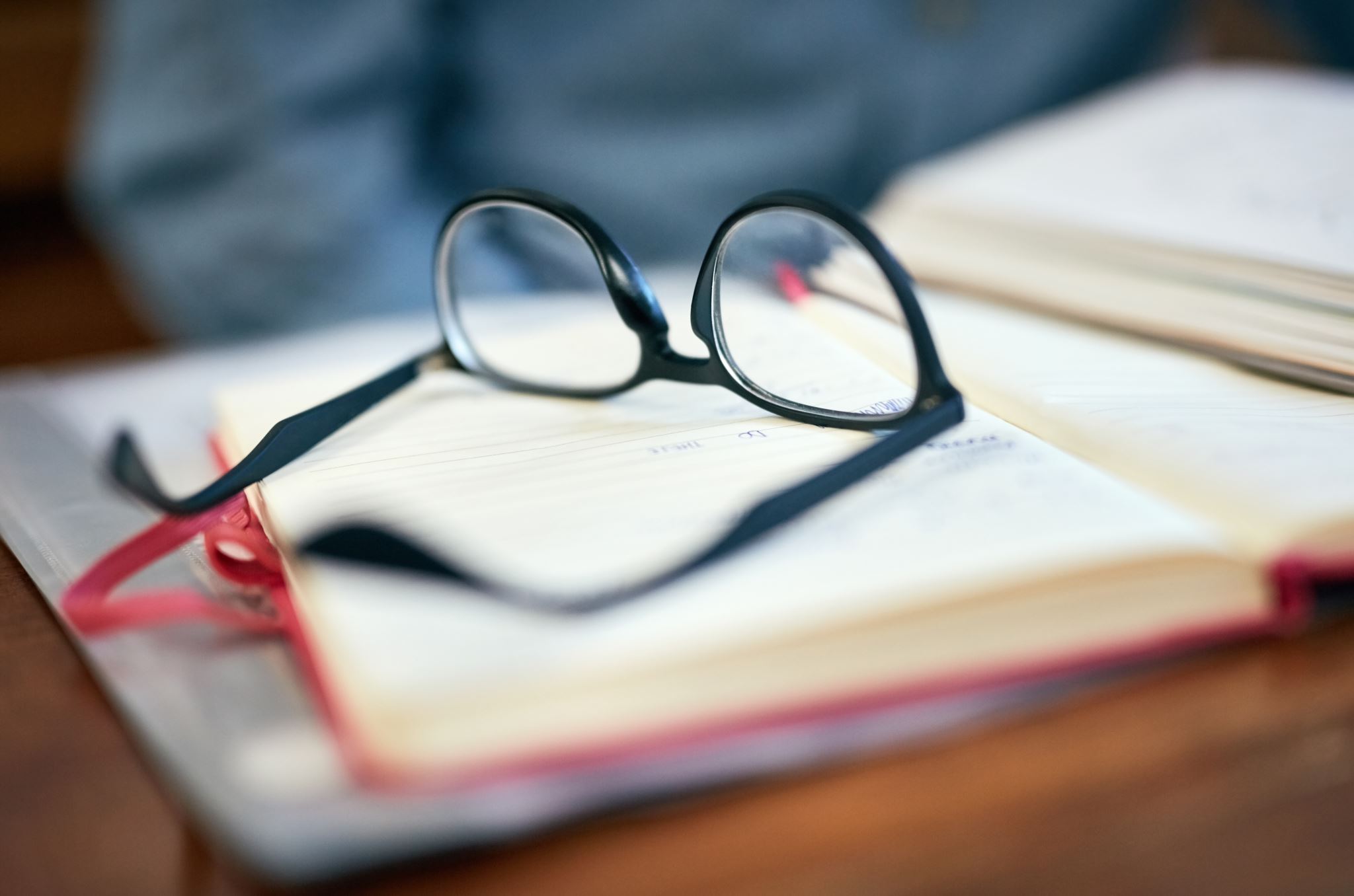 Zaświadczenie, o przyjęciu cudzoziemca na studia stacjonarne/ kształcenie w szkole doktorskiej / o kontynuacji przez cudzoziemca studiów stacjonarnych/ kształcenia w szkole doktorskiej
Art. 148a pkt 12 ustawy o cudzoziemcach
„(…) jeżeli zaświadczenie dotyczy kontynuacji studiów - informację dotyczącą dotychczasowej realizacji toku studiów i zaliczenia przez niego wymaganych programem studiów przedmiotów”.
Czy wydać zaświadczenie? Wyrok WSA w Krakowie z 01.07.22 sygn. akt III SA/Kr 1149/21
Skarżąca wnioskiem z dnia 15 marca 2021 r. zwróciła się o wydanie zaświadczenia (tzw. transkryptu) obejmującego wykaz objętych tokiem studiów przedmiotów ze wskazaniem liczby godzin zajęć i uzyskanych ocen. Studia realizowała w latach 1979-84. 
Postanowieniem z dnia [...] 2021 r. nr [...] Dyrektor Archiwum Uniwersytetu orzekł o odmowie wydania zaświadczenia o żądanej treści. W uzasadnieniu organ wskazał, że wskazane dokumenty znajdują się w teczce studenckiej skarżącej w Archiwum. Sporządzenie transkryptu w formie, o którą wnioskowała skarżąca, nie jest możliwe z uwagi na brak programów/planów studiów kierunku [...] w zasobie Archiwum. Dyrektor Archiwum uznał, że indeks, jako dokument własny studenta, nie może stanowić podstawy do wystawienia transkryptu.
Art. 218 § 2 KPA
Organ administracji publicznej, przed wydaniem zaświadczenia, może przeprowadzić w koniecznym zakresie postępowanie wyjaśniające.
Art. 76 § 1 KPA
Dokumenty urzędowe sporządzone w przepisanej formie przez powołane do tego organy państwowe w ich zakresie działania stanowią dowód tego, co zostało w nich urzędowo stwierdzone.
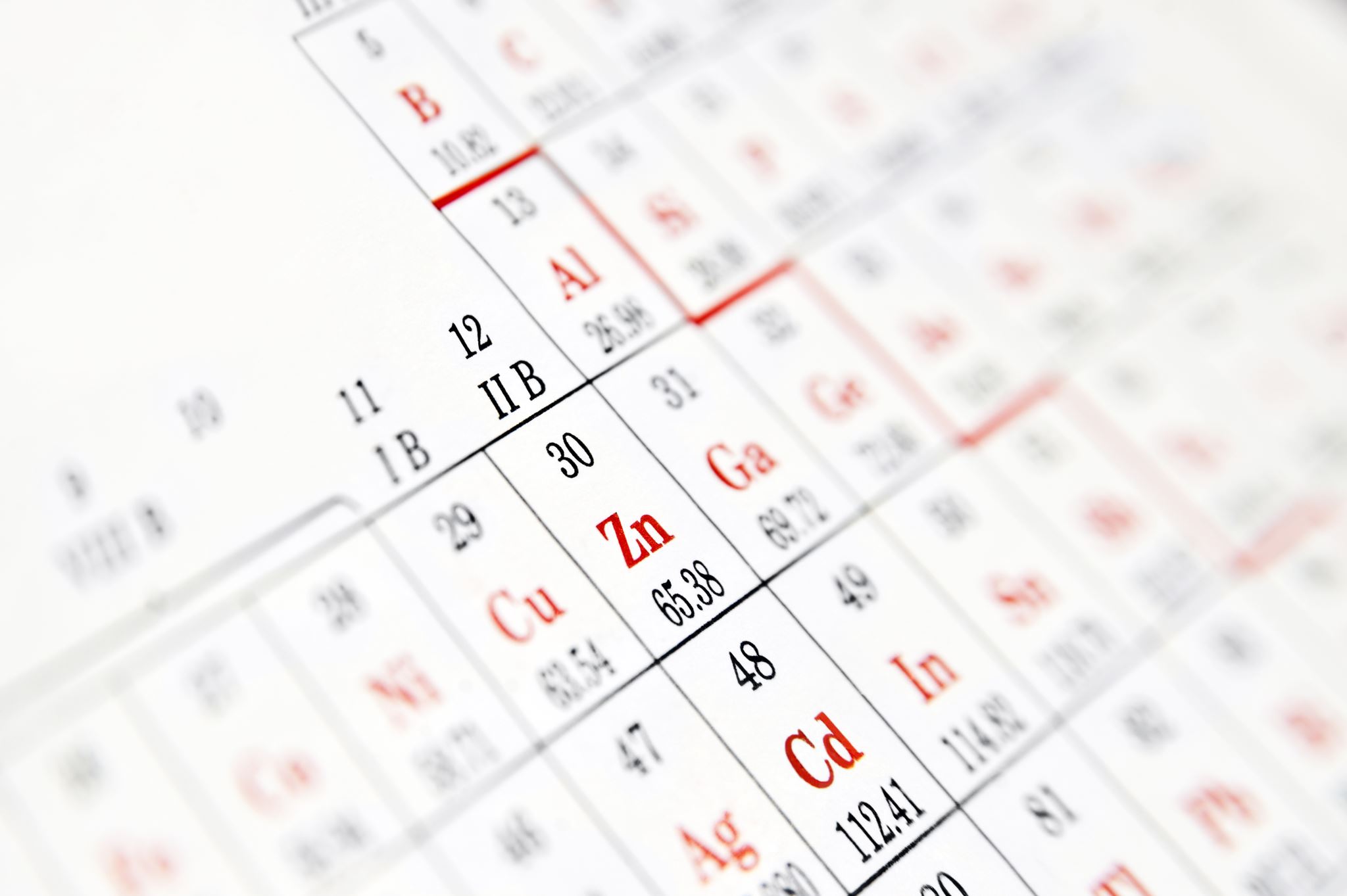 Przypadek Pana X i Pana Y
Do Biura Współpracy z Absolwentami wpłynął mail Pana X z prośbą o wydanie karty absolwenta, dającej określony zestaw benefitów absolwentowi. Osoba zatrudniona w Biurze odpowiedziała mailowo, że nie jest to możliwe, ponieważ Pan X nie jest absolwentem – został skreślony na przedostatnim roku studiów. Pan X poprosił o oficjalne pismo w tej sprawie, także mailowo i przesłanie je do jego matki, podając adres taki sam, jaki wskazywał podczas studiów. Zaświadczenie przekazane zostało także mailem jako skan.
Dziekanat wysłał listem poleconym żądane zaświadczenie. Po kilku dniach telefonicznie z Dziekanatem skontaktował się prawdziwy Pan X tłumacząc, że nigdy nie występował o takie zaświadczenie, jego matka nie wiedziała o skreśleniu, a w kontaktach z uczelnią podawał się za niego były wspólnik, który kolportuje zaświadczenie o skreśleniu, w celu ośmieszenia go przed rodziną i znajomymi. Jak można było uniknąć błędu?
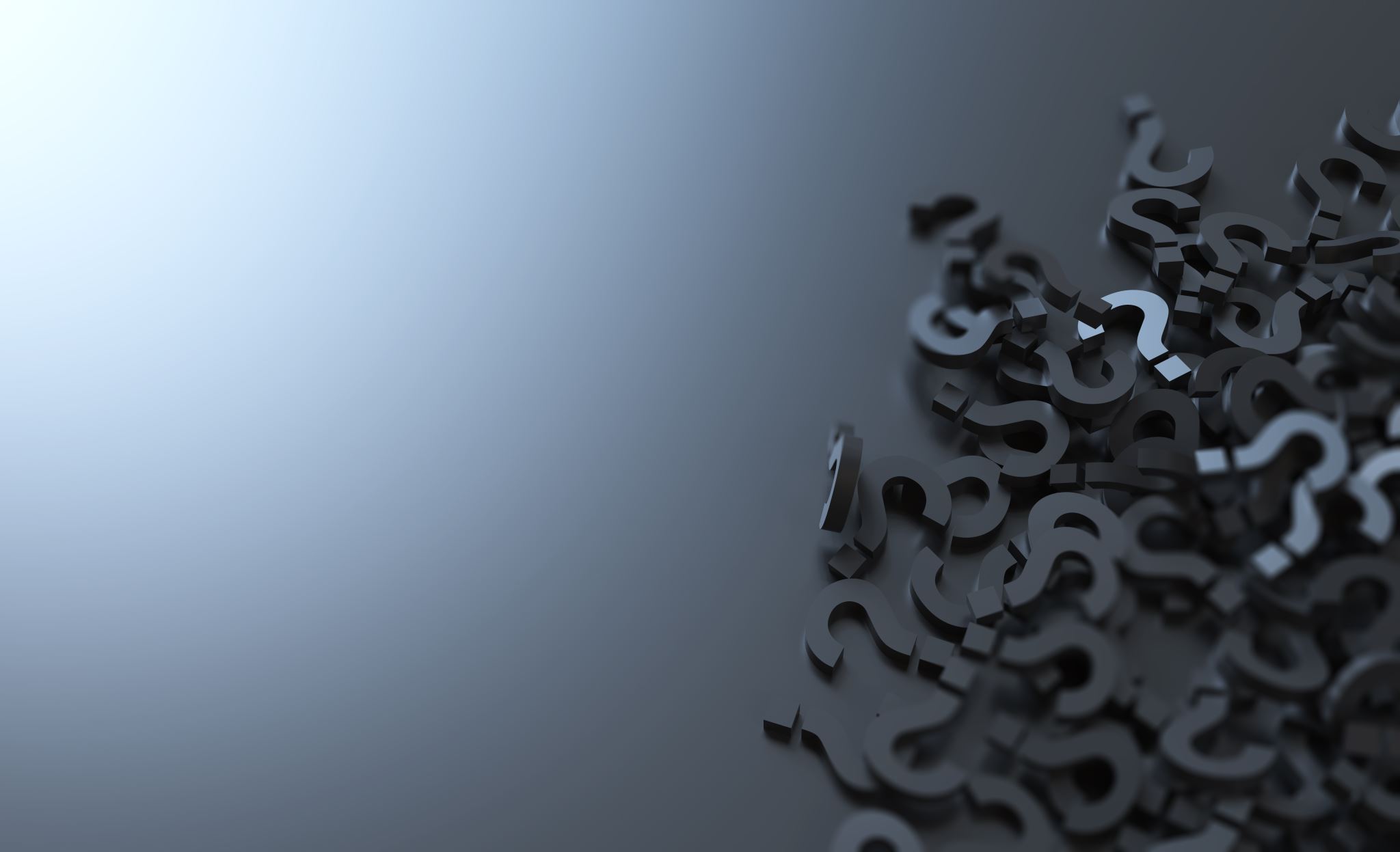 Jak można wnieść wniosek o wydanie zaświadczenia? Zasady ogólne.
§  1. Podania (żądania, wyjaśnienia, odwołania, zażalenia) wnosi się na piśmie, za pomocą telefaksu lub ustnie do protokołu. Podania utrwalone w postaci elektronicznej wnosi się na adres do doręczeń elektronicznych lub za pośrednictwem konta w systemie teleinformatycznym organu administracji publicznej. Jeżeli przepisy odrębne nie stanowią inaczej, podania wniesione na adres poczty elektronicznej organu administracji publicznej pozostawia się bez rozpoznania.
§  2. Podanie powinno zawierać co najmniej wskazanie osoby, od której pochodzi, jej adres, również w przypadku złożenia podania w postaci elektronicznej, i żądanie oraz czynić zadość innym wymaganiom ustalonym w przepisach szczególnych.
Art. 63 § 1 zd. 1 KPA
Podanie wniesione na piśmie albo ustnie do protokołu powinno być podpisane przez wnoszącego, a protokół ponadto przez pracownika, który go sporządził.
Art. 64 § 1 KPA
Wniesienie podania przez e-PUAP. Art. 147 ust. 2 i 3 ustawy o doręczeniach elektronicznych
2. Doręczenie korespondencji nadanej przez osobę fizyczną lub podmiot niebędący podmiotem publicznym, będące użytkownikami konta w ePUAP, do podmiotu publicznego posiadającego elektroniczną skrzynkę podawczą w ePUAP, w ramach usługi udostępnianej w ePUAP, jest równoważne w skutkach prawnych z doręczeniem przy wykorzystaniu publicznej usługi rejestrowanego doręczenia elektronicznego, do czasu zaistnienia obowiązku stosowania niniejszej ustawy, o którym mowa w art. 155, przez ten podmiot publiczny.
3. Doręczenie korespondencji nadanej przez podmiot publiczny posiadający elektroniczną skrzynkę podawczą w ePUAP do osoby fizycznej lub podmiotu niebędącego podmiotem publicznym, o których mowa w ust. 2, stanowiącej odpowiedź na podanie albo wniosek złożone w ramach usługi udostępnionej w ePUAP, jest równoważne w skutkach prawnych z doręczeniem przy wykorzystaniu publicznej usługi rejestrowanego doręczenia elektronicznego.
Wniesienie podania przez e-PUAP a doręczenie (w rozumieniu KPA) –art. 158 ust. 1 i 2 ustawy o doręczeniach elektronicznych
1. W okresie od dnia wejścia w życie niniejszej ustawy do dnia poprzedzającego dzień zaistnienia obowiązku jej stosowania, o którym mowa w art. 155, do doręczania przez podmioty publiczne w rozumieniu ustawy zmienianej w art. 105 do podmiotów niebędących podmiotami publicznymi w rozumieniu tej ustawy, dokonywanego w systemie teleinformatycznym organu administracji publicznej, stosuje się art. 39, art. 391, art. 40 § 4 oraz art. 46 § 4-9 ustawy zmienianej w art. 61 w brzmieniu dotychczasowym oraz art. 144a i art. 152a ustawy zmienianej w art. 84 w brzmieniu dotychczasowym.
2. Przepisu ust. 1 nie stosuje się, jeżeli podmiot publiczny posiada adres do doręczeń elektronicznych.
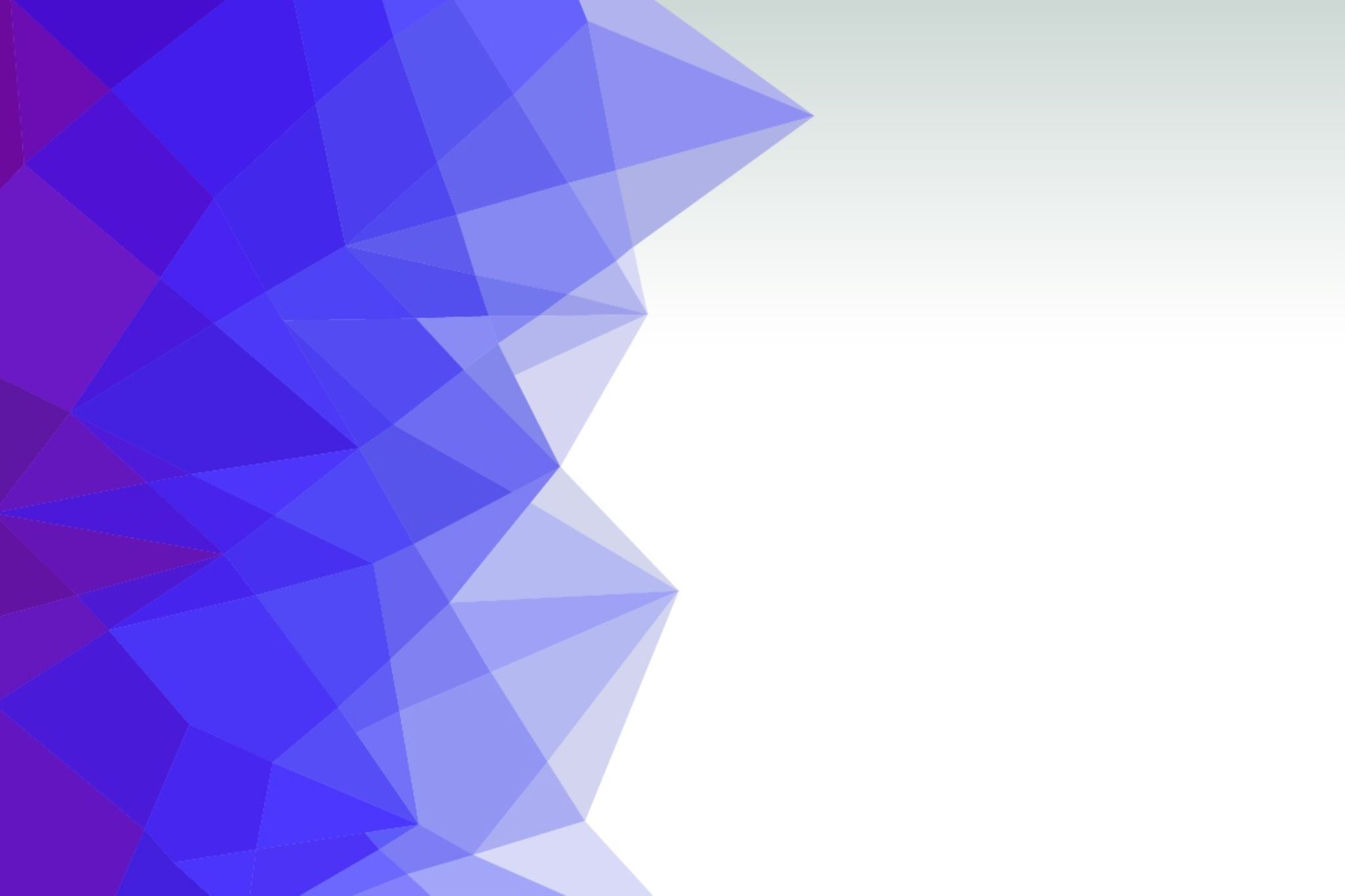 Art.  391 ust. 1 KPA (w brzmieniu wciąż obowiązującym)
1. Doręczenie pism następuje za pomocą środków komunikacji elektronicznej w rozumieniu 2 pkt 5 ustawy z dnia 18 lipca 2002 r. o świadczeniu usług drogą elektroniczną (Dz. U. z 2013 r. poz. 1422 oraz z 2015 r. poz. 1844), jeżeli strona lub inny uczestnik postępowania spełni jeden z następujących warunków:
1) złoży podanie w formie dokumentu elektronicznego przez elektroniczną skrzynkę podawczą organu administracji publicznej;
2) wystąpi do organu administracji publicznej o takie doręczenie i wskaże organowi administracji publicznej adres elektroniczny;
3) wyrazi zgodę na doręczanie pism w postępowaniu za pomocą tych środków i wskaże organowi administracji publicznej adres elektroniczny.
Doręczenia za pośrednictwem systemu teleinformatycznego uczelni – art. 358a ust. 1 p.sz.w.
W celu umożliwienia wnoszenia i doręczania pism utrwalonych w postaci elektronicznej, w tym decyzji administracyjnych, w sprawach, o których mowa w art. 72 ust. 2-4, art. 86 ust. 1 pkt 1-4, art. 108 ust. 3, art. 178 ust. 1 pkt 1, art. 200 ust. 4 i 5, art. 203 ust. 3, art. 323 ust. 1 pkt 6 i art. 324 ust. 1 pkt 1, uczelnia może używać systemu teleinformatycznego, spełniającego warunki techniczne i organizacyjne, o których mowa w ustawie z dnia 17 lutego 2005 r. o informatyzacji  działalności podmiotów realizujących zadania publiczne.
Podpis na piśmie utrwalonym w postaci elektronicznej – art. 14 par. 1a zd. 2 oraz ust. 1d
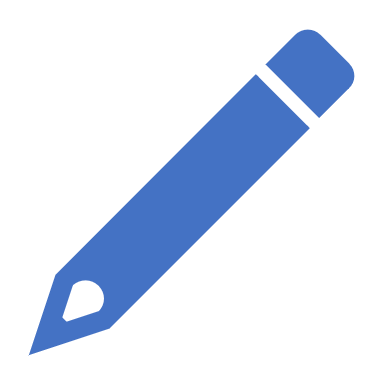 1a zd. 2. Pisma utrwalone w postaci elektronicznej opatruje się kwalifikowanym podpisem elektronicznym, podpisem zaufanym albo podpisem osobistym lub kwalifikowaną pieczęcią elektroniczną organu administracji publicznej ze wskazaniem w treści pisma osoby opatrującej pismo pieczęcią.
1d. Pisma kierowane do organów administracji publicznej mogą być sporządzane na piśmie utrwalonym w postaci papierowej lub elektronicznej. Do opatrywania ich podpisami i pieczęciami stosuje się przepisy § 1a i 1b.
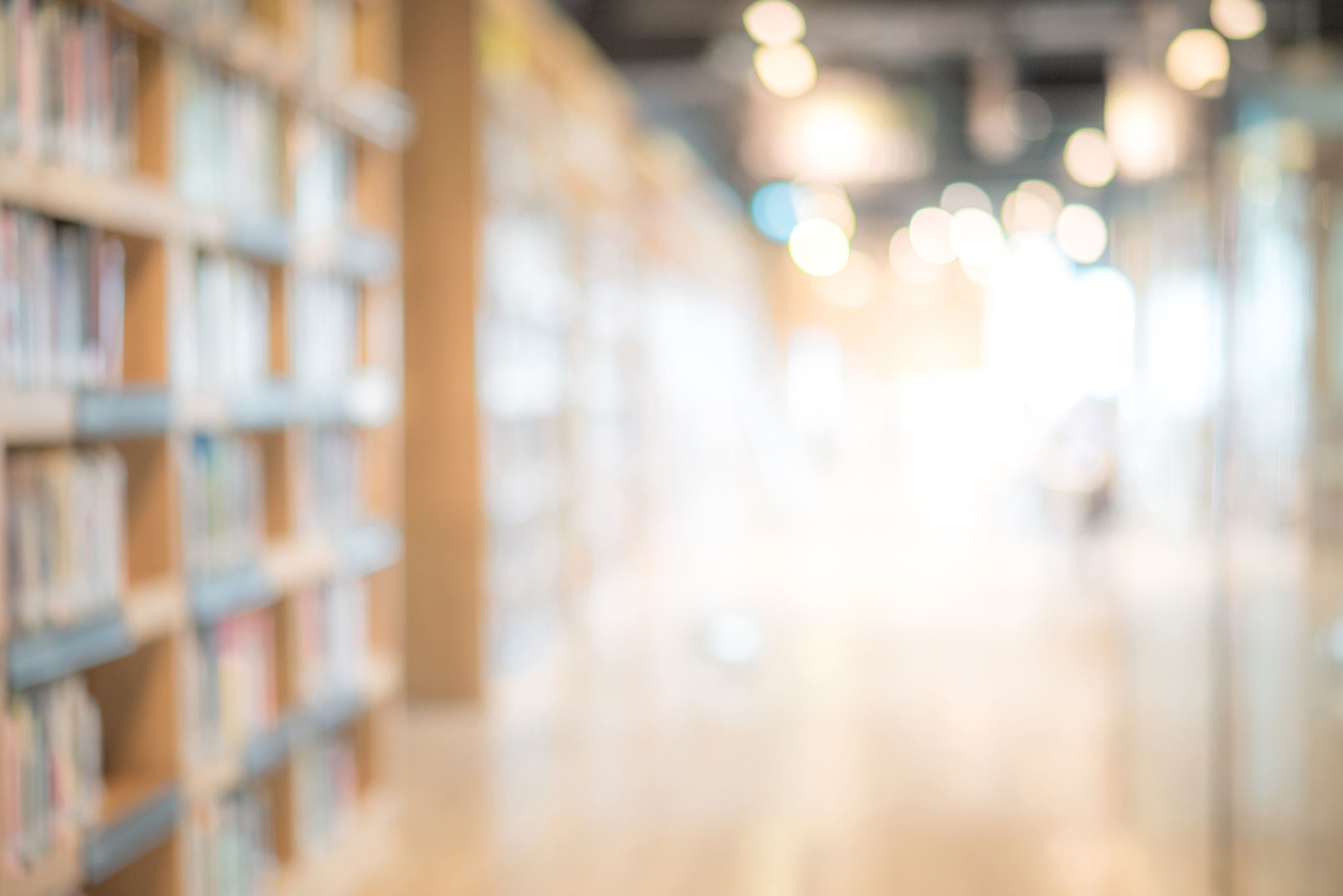 Art. 217a KPA – RODO przy zaświadczeniach
Organ administracji publicznej przekazuje informacje, o których mowa w art. 13 ust. 1 i 2 rozporządzenia 2016/679, przy pierwszej czynności skierowanej do strony, chyba że strona posiada te informacje, a ich zakres lub treść nie uległy zmianie.
Zaświadczenia a POLON (art. 349 ust. 1 ustawy – Prawo o szkolnictwie wyższym i nauce)
Postępowania uproszczone – dostęp do informacji publicznej
Dostęp do informacji publicznej – przykłady z uczelni
Każda informacja o sprawach publicznych stanowi informację publiczną w rozumieniu ustawy i podlega udostępnieniu na zasadach i w trybie określonych w niniejszej ustawie.
Informacją publiczną nie są m.in.:
Jak rozpatrzyć następujący wniosek?
Wniosek o udostępnienie informacji publicznej:
„(…) treść pytań ze wszystkich egzaminów pisemnych wraz poprawnymi odpowiedziami, jakie zostały przeprowadzone w ostatnich 10 latach (tj. w latach 2013-2023) na wszystkich wydziałach studiów I i II stopnia, studiów jednolitych, studiów dwukierunkowych Prawo i Finanse, oraz studiów podyplomowych Akademii Leona Koźmińskiego w Warszawie (w każdym z trybów nauczania), a także na studiach MBA i w Szkole Doktorskiej poprzez przesłanie ich w formie elektronicznej na wskazany adres email”.
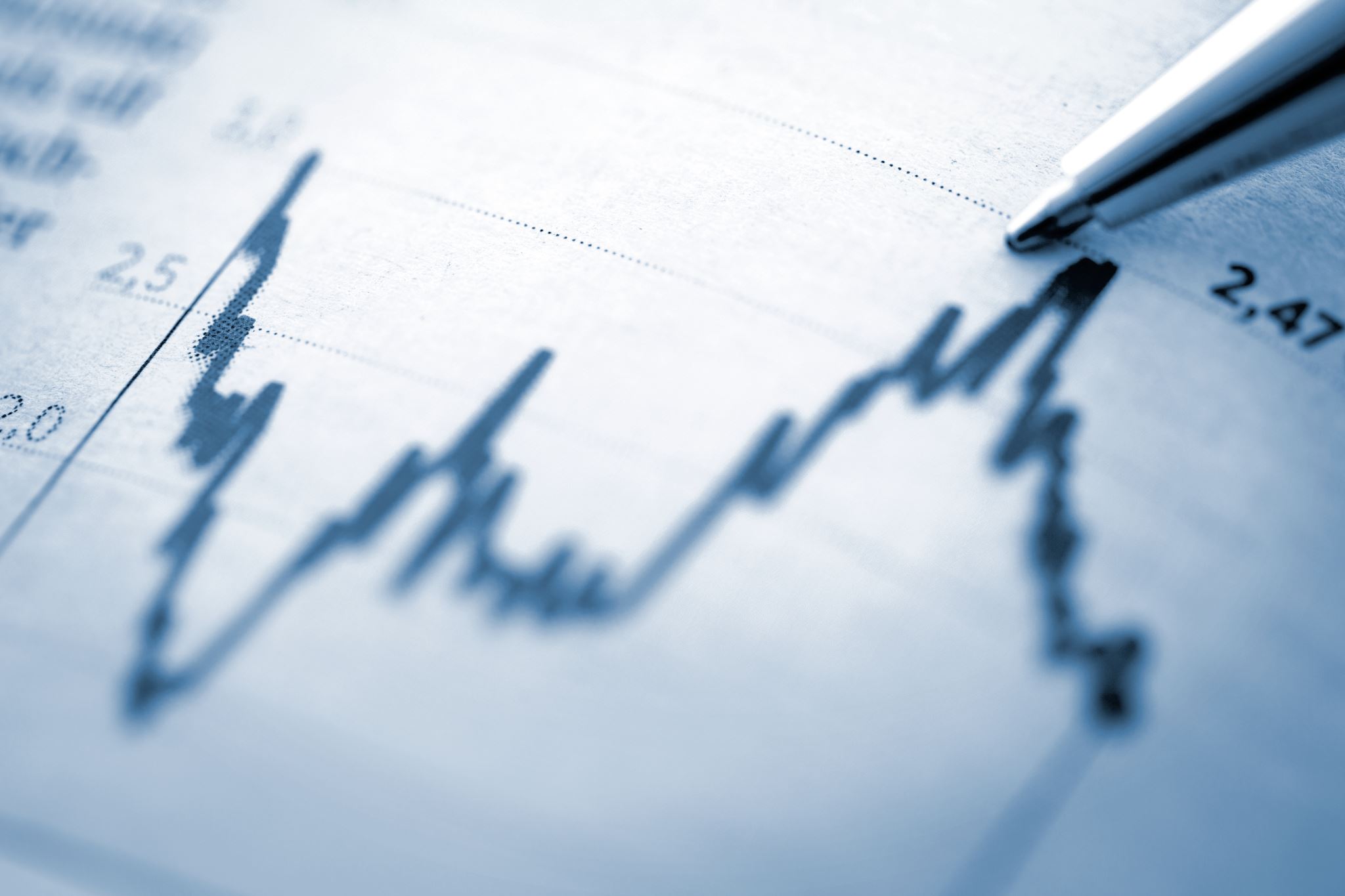 Przetworzona informacja publiczna – art. 3 ust. 1 pkt 1 ustawy o dostępie do informacji publicznej
Prawo do informacji publicznej obejmuje uprawnienia do:
(…) uzyskania informacji publicznej, w tym uzyskania informacji przetworzonej w takim zakresie, w jakim jest to szczególnie istotne dla interesu publicznego;
Wyrok WSA w Lublinie z 25.10.2023 r. sygn. akt II SA/Lu 562/23 – czym jest informacja przetworzona
Charakter informacji publicznej przetworzonej mogą mieć dane publiczne, które co do zasady wymagają dokonania stosownych analiz, obliczeń, zestawień statystycznych, ekspertyz, połączonych z zaangażowaniem w ich pozyskanie określonych środków osobowych i finansowych organu, innych niż te wykorzystywane w bieżącej działalności.
Wyrok NSA z 14.11.23 sygn. akt III OSK 2677/21 – czym jest informacja przetworzona
Informacja publiczna przetworzona to między innymi taka informacja publiczna, której przygotowanie jest zdeterminowane szerokim zakresem (przedmiotowym, podmiotowym, czasowym) wniosku, wymagającym zgromadzenia i przekształcenia (zanonimizowania i usunięcia danych objętych tajemnicą prawnie chronioną) znacznej liczby dokumentów - "informacja przetworzona w rozumieniu art. 3 ust. 1 pkt 1 ustawy o dostępie do informacji publicznej to nie tylko taka, która powstaje w wyniku poddania posiadanych informacji analizie albo syntezie i wytworzenia w taki właśnie sposób nowej jakościowo informacji (...); w pewnych wypadkach szeroki zakres wniosku, wymagający zgromadzenia i przekształcenia (zanonimizowania i usunięcia danych objętych tajemnicą prawnie chronioną) wielu dokumentów, może wymagać takich działań organizacyjnych i angażowania środków osobowych, które zakłócają normalny tok działania podmiotu zobowiązanego i utrudniają wykonywanie przypisanych mu zadań. Informacja wytworzona w ten sposób, pomimo że składa się z wielu informacji prostych będących w posiadaniu organu, powinna być uznana za informację przetworzoną (…)
Wyrok NSA z 26.07.2022 sygn. akt III OSK 2697/21
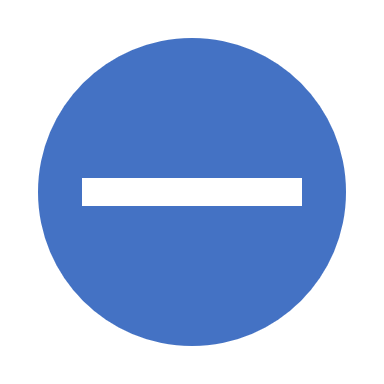 Jeżeli żądana informacja nie jest informacją publiczną, tryb decyzyjny jest wyłączony, a organ odnosi się do wniosku w formie pisma.
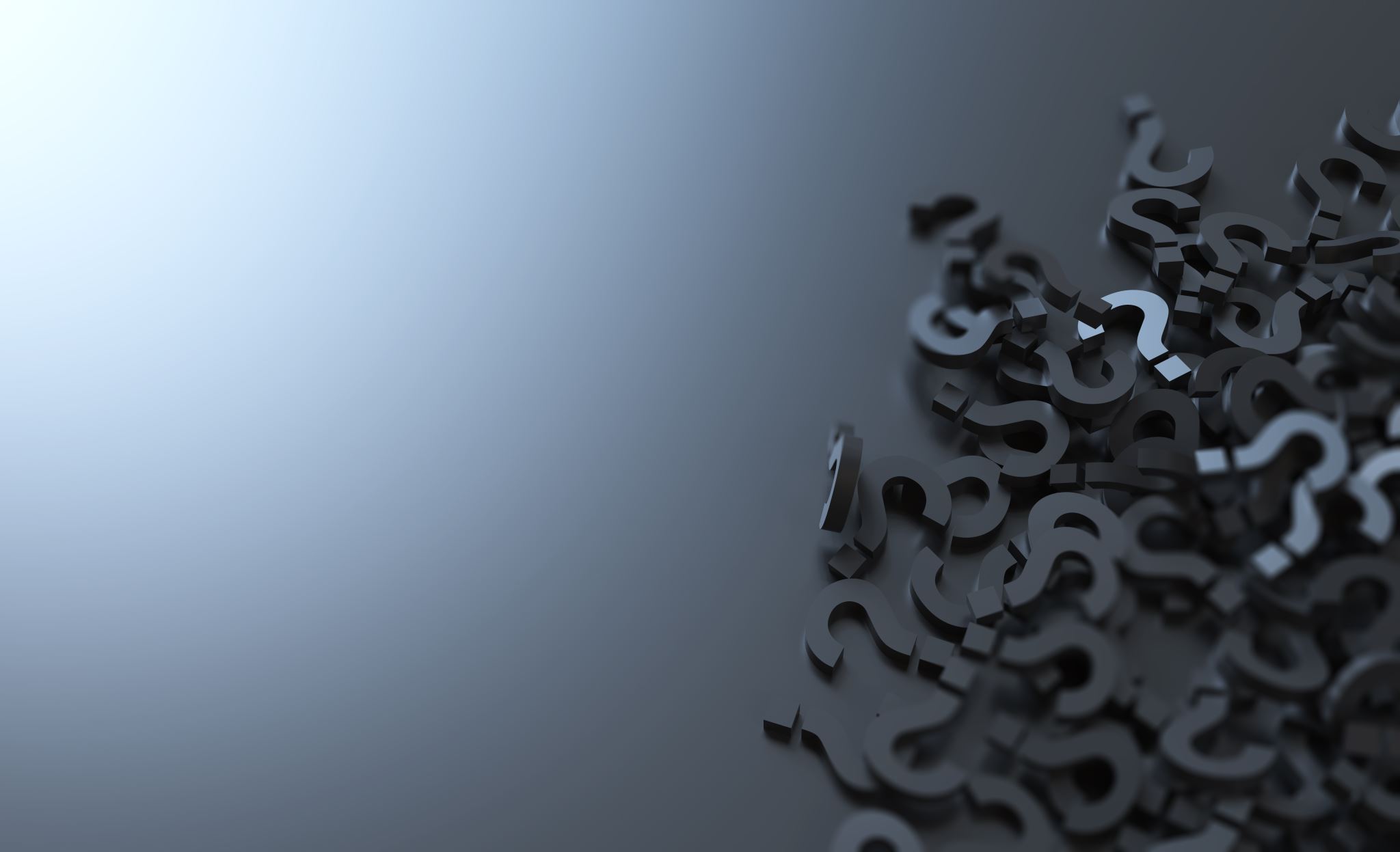 Wyr. NSA z dnia 21.07.2023, sygn. akt III OSK 7096/21
Pytania egzaminacyjne z przeprowadzanych na uczelni wyższej, po zakończeniu cyklu kształcenia w danym semestrze, egzaminów pisemnych weryfikujących osiągnięcie przez studenta efektów uczenia się przewidzianych dla danego przedmiotu, nie stanowią informacji publicznej.
Jak rozpatrzyć następujący wniosek?
„Szanowni Państwo,zgodnie z art. 202 ust. 3 ustawy Prawo o szkolnictwie wyższym i nauce "Ocena śródokresowa kończy się wynikiem pozytywnym albo negatywnym. Wynik oceny wraz z uzasadnieniem jest jawny".
W BIP ALK niestety nie znalazłem ww. informacji.
W związku z powyższym proszę o udostępnienie wyników oceny śródokresowej (wraz z uzasadnieniem) doktorantów Szkoły Doktorskiej, jaka była przeprowadzana w latach 2021-2022. Chodzi o doktorantów obecnego III i IV roku oraz ewentualnie doktorantów skreślonych z listy doktorantów w Szkole Doktorskiej z powodu negatywnego wyniku. 
Udostępnienie ww. informacji może odbyć się np. poprzez przesłanie linku do odnośnej strony w BIP”.
Art. 5 ust. 1 i 2 ustawy o dostępie do informacji publicznej
1. Prawo do informacji publicznej podlega ograniczeniu w zakresie i na zasadach określonych w przepisach o ochronie informacji niejawnych oraz o ochronie innych tajemnic ustawowo chronionych.
2. Prawo do informacji publicznej podlega ograniczeniu ze względu na prywatność osoby fizycznej lub tajemnicę przedsiębiorcy. Ograniczenie to nie dotyczy informacji o osobach pełniących funkcje publiczne, mających związek z pełnieniem tych funkcji, w tym o warunkach powierzenia i wykonywania funkcji, oraz przypadku, gdy osoba fizyczna lub przedsiębiorca rezygnują z przysługującego im prawa.
Wezwanie - fragment
„W konstrukcji postępowania o udostępnienie informacji publicznej wyróżnia się dwie fazy. Pierwsza ma charakter odformalizowany i jest jedyną fazą, gdy podmiot dochodzi do wniosku, że informację należy udostępnić i załatwia sprawę poprzez jej faktyczne udostępnienie. Natomiast w sytuacji powzięcia zamiaru wydania decyzji odmownej, rozpoczyna się druga faza postępowania, w której zastosowanie znajdują już przepisy ustawy z dnia 14 czerwca 1960 r. Kodeks postępowania administracyjnego (tekst jedn. Dz. U. z 2022 r. poz. 2000). W tej fazie wymaga się, by wniosek posiadał wszystkie elementy, określone w art. 63 § 2 kpa (tak m.in. NSA w wyr. z 10.01.2018 r., sygn. akt I OSK 758/16, WSA w Olsztynie w wyr. z 12.10.2021 r., sygn. akt II SAB/Ol 90/21 oraz WSA w Łodzi w wyr. z 18.10.2022 r., sygn. akt II SAB/Łd 106/22) i jest to warunek rozpatrzenia go w drodze decyzji administracyjnej. W przypadku Pana wniosku brak jest adresu wnoszącego, a Rektor ALK nie jest w stanie ustalić go w inny sposób. Warto wyjaśnić, że adres musi umożliwiać doręczanie pism w sposób dopuszczony przez kpa, a takiej roli nie pełni adres e-mail. Pana wniosek nie został także podpisany w sposób dopuszczony w art. 14 § 1a w zw. z § 1d kpa (…)”.
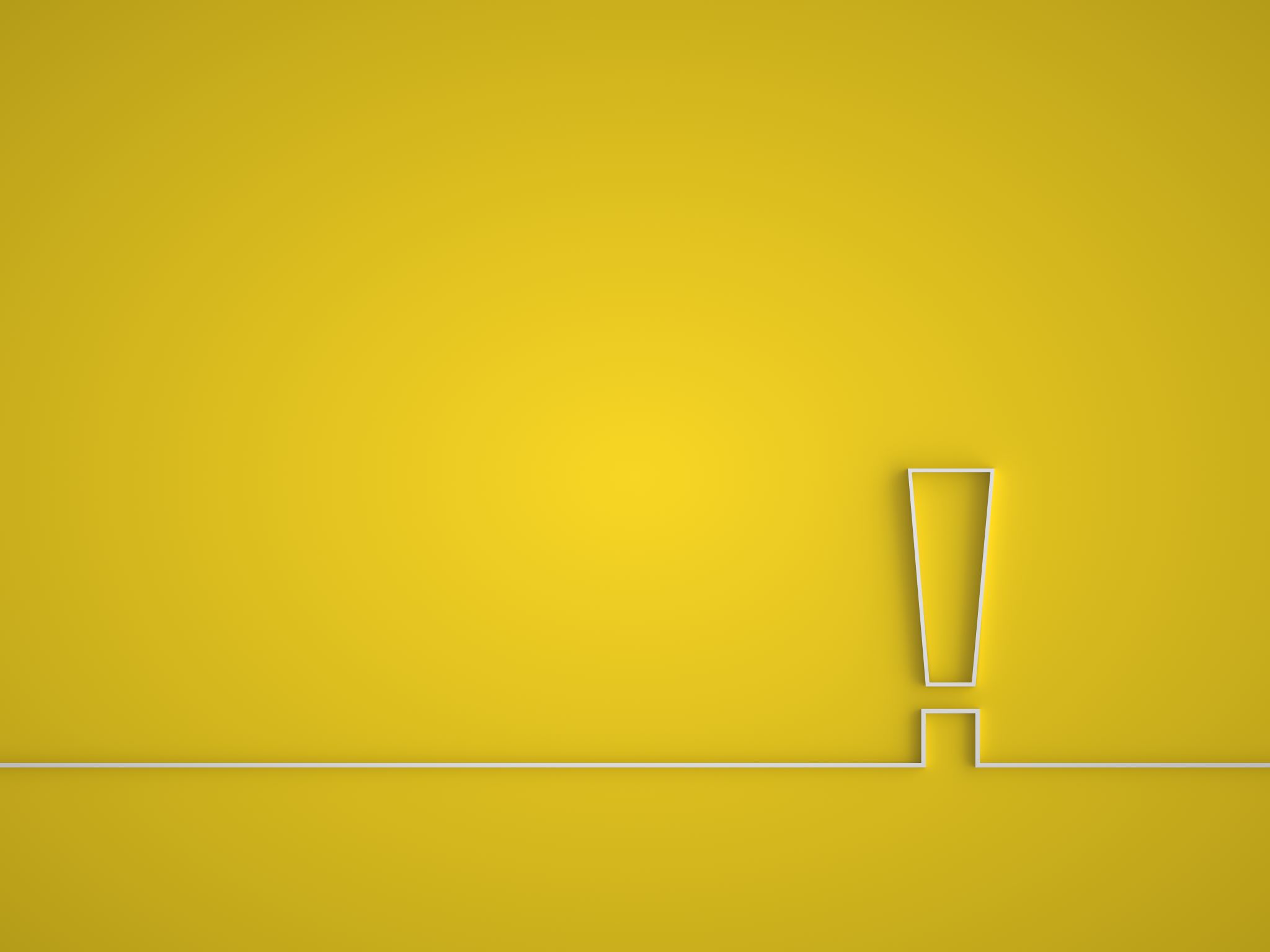 Art. 13 ustawy o dostępie do informacji publicznej
1. Udostępnianie informacji publicznej na wniosek następuje bez zbędnej zwłoki, nie później jednak niż w terminie 14 dni od dnia złożenia wniosku, z zastrzeżeniem ust. 2 i art. 15 ust. 2.
2. Jeżeli informacja publiczna nie może być udostępniona w terminie określonym w ust. 1, podmiot obowiązany do jej udostępnienia powiadamia w tym terminie o powodach opóźnienia oraz o terminie, w jakim udostępni informację, nie dłuższym jednak niż 2 miesiące od dnia złożenia wniosku.
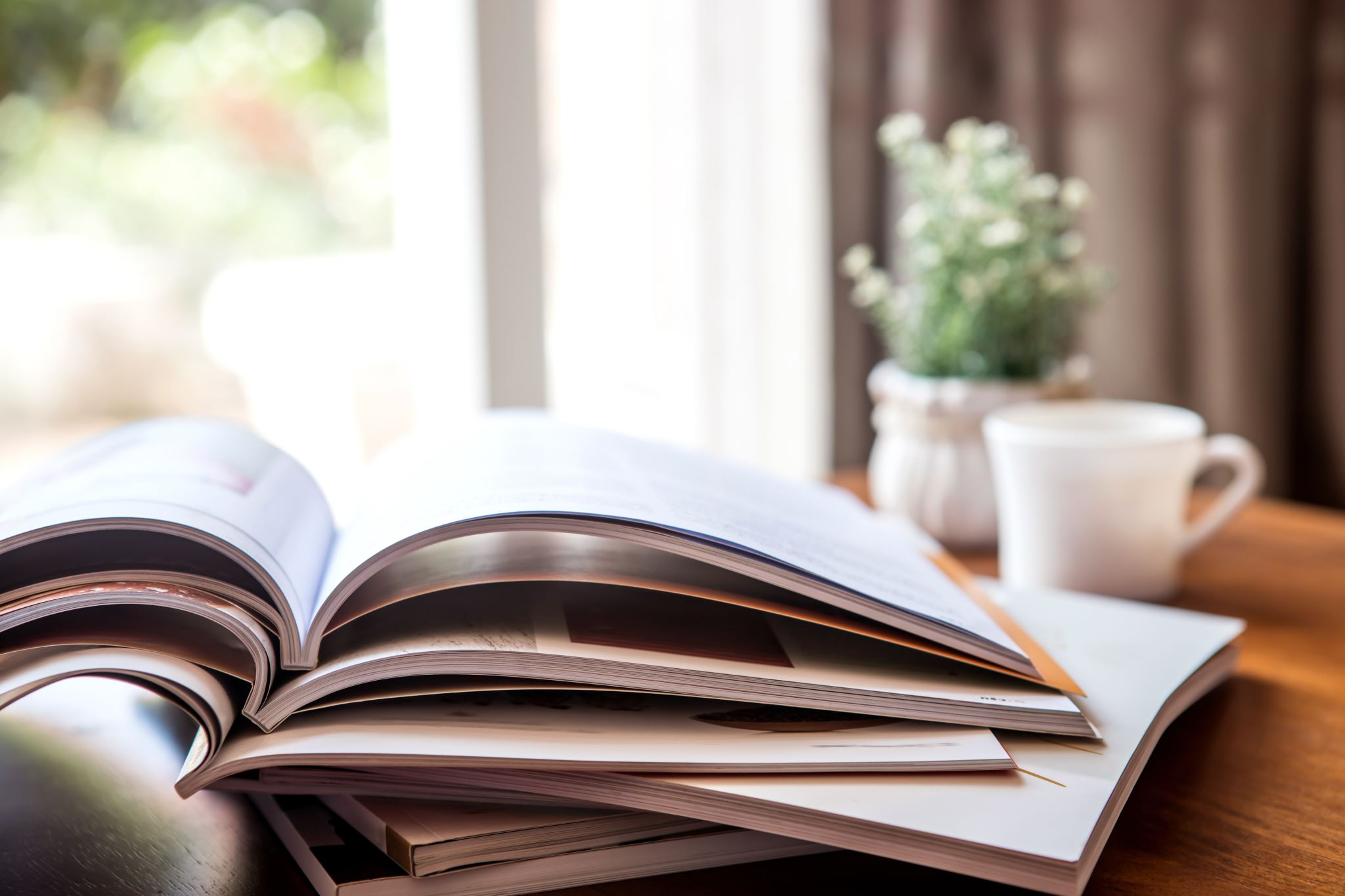 Art. 76a par. 2 i 3 KPA – uwierzytelnienie dokumentów elektronicznych
§  2. Zamiast oryginału dokumentu strona może złożyć odpis dokumentu, jeżeli jego zgodność z oryginałem została poświadczona przez notariusza albo przez występującego w sprawie pełnomocnika strony będącego adwokatem, radcą prawnym, rzecznikiem patentowym lub doradcą podatkowym.
§  2a. Jeżeli odpis dokumentu został sporządzony na piśmie utrwalonym w postaci elektronicznej, poświadczenia jego zgodności z oryginałem, o którym mowa w § 2, dokonuje się przy użyciu kwalifikowanego podpisu elektronicznego, podpisu zaufanego lub podpisu osobistego. Odpisy dokumentów poświadczane elektronicznie sporządzane są w formatach danych określonych w przepisach wydanych na podstawie art. 18 pkt 1 ustawy z dnia 17 lutego 2005 r. o informatyzacji działalności podmiotów realizujących zadania publiczne.
Art. 76a par. 3 i 4 KPA – żądanie okazania oryginału dokumentu poświadczonego
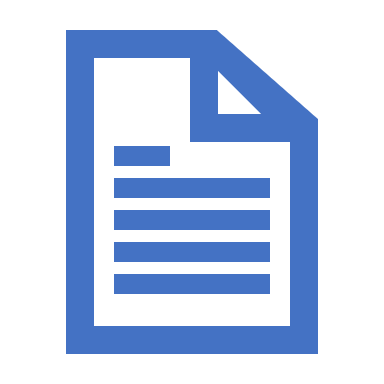 §  3. Zawarte w odpisie dokumentu poświadczenie zgodności z oryginałem przez występującego w sprawie pełnomocnika strony będącego adwokatem, radcą prawnym, rzecznikiem patentowym lub doradcą podatkowym albo przez upoważnionego pracownika organu prowadzącego postępowanie ma charakter dokumentu urzędowego.
§  4. Jeżeli jest to uzasadnione okolicznościami sprawy, organ administracji publicznej zażąda od strony składającej odpis dokumentu, o którym mowa w § 2, przedłożenia oryginału tego dokumentu.
Art. 220 par. 3 i 4 KPA – uwierzytelnianie dokumentów elektronicznych przez stronę i żądanie okazania oryginału
§  3. Jeżeli strona lub inny uczestnik postępowania nie może uzyskać utrwalonego w postaci elektronicznej zaświadczenia wymaganego do potwierdzenia faktów lub stanu prawnego lub innego dokumentu wydanego przez podmiot publiczny w rozumieniu ustawy z dnia 17 lutego 2005 r. o informatyzacji działalności podmiotów realizujących zadania publiczne, jak również potwierdzenia uiszczenia opłat i kosztów postępowania, strona lub inny uczestnik postępowania może złożyć elektroniczną kopię takiego dokumentu, po uwierzytelnieniu jej przez wnoszącego, przy użyciu kwalifikowanego podpisu elektronicznego podpisu zaufanego albo podpisu osobistego.
§  4. Organ administracji publicznej może żądać przedłożenia oryginału zaświadczenia, innego dokumentu lub potwierdzenia uiszczenia opłat i kosztów postępowania, o których mowa w § 3, o ile złożona kopia nie pozwala na weryfikację autentyczności oraz integralności lub jeżeli jest to uzasadnione innymi okolicznościami sprawy.